Key person
life insurance
Protecting American small businesses
Month 00, 2025
[Speaker Notes: Give standard greeting

I’m here to discuss one of the more overlooked business insurance needs: Key Person Insurance, also known as Key Executive Insurance or Key man insurance.]
Contents
1
The need for key person protection
2
Key person valuation
3
Choosing the type of life insurance
4
Technical issues
5
Implementation
2
Key person life insurance — Month 00, 2025
[Speaker Notes: We are going to cover a number of topics affecting key person insurance such as:

Why it’s needed in the first place, 
Ways to figure out how much coverage is needed, 
Thinking through what type of life insurance should be bought, 
Tax and technical issues and 
Towards the end, things you will want to know when you’re attempting to protect a company against the impact of the death of one of its key executives.]
1
The need for 
key person protection
3
Key person life insurance — Month 00, 2025
Why insure key people?
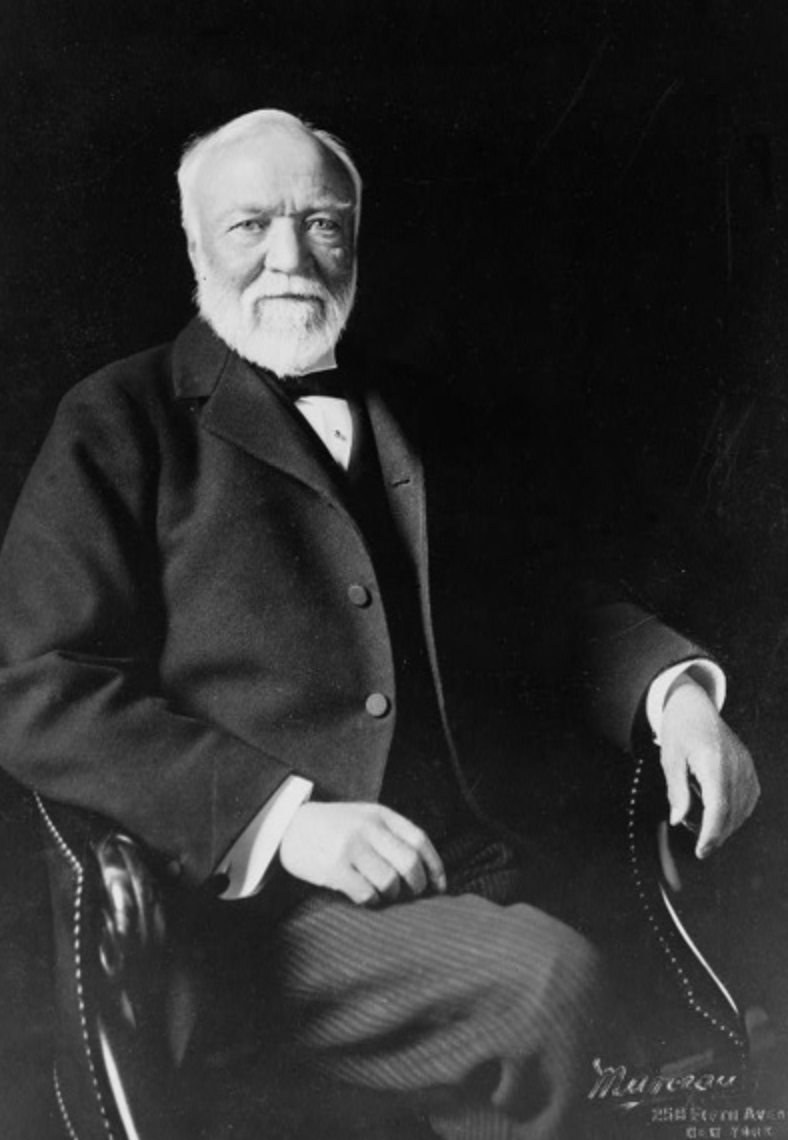 “Take away my factories, my plants; take away my railroads, my ships, my transportation; take away my money. Strip me of all of these, but leave me my men, and in two or three years I will have them all again.”
— Andrew Carnegie
4
Key person life insurance — Month 00, 2025
[Speaker Notes: Why would a business buy life insurance on it’s top people?

One fairly well-known American businessman once basically said he could lose everything, but if he still had his key people around him, he’d be successful again.]
Why insure key people?
Four potential things that happen to key people:
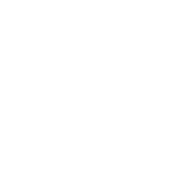 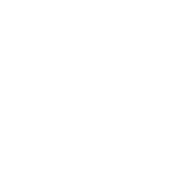 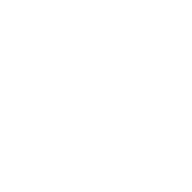 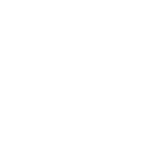 They quit — usually to join a competitor
They die
They stay with the company
They retire
The fourth event is beyond their control and particularly troubling when the key person and the employer are one and the same.
Employers can influence, but not really control, the first three events.
The last three events create problems for the employer.
5
Key person life insurance — Month 00, 2025
[Speaker Notes: When you think about it, there are four things that potentially can happen with a key employee:

They stay
They leave – if Murphy’s Law is in full effect, the best people leave for the top competitor
They retire – sometimes early
They DIE

{We’re going to assume they wouldn’t be considered key if “they get fired” is an option}

Companies can offer incentives to keep the key people around – even keep them working longer than they may have thought

Generally, it is fairly clear when someone is going to retire or quit. The writing is either on the wall or on a letter sitting on the owner’s desk

But death is often not as predictable]
Why insure key people?
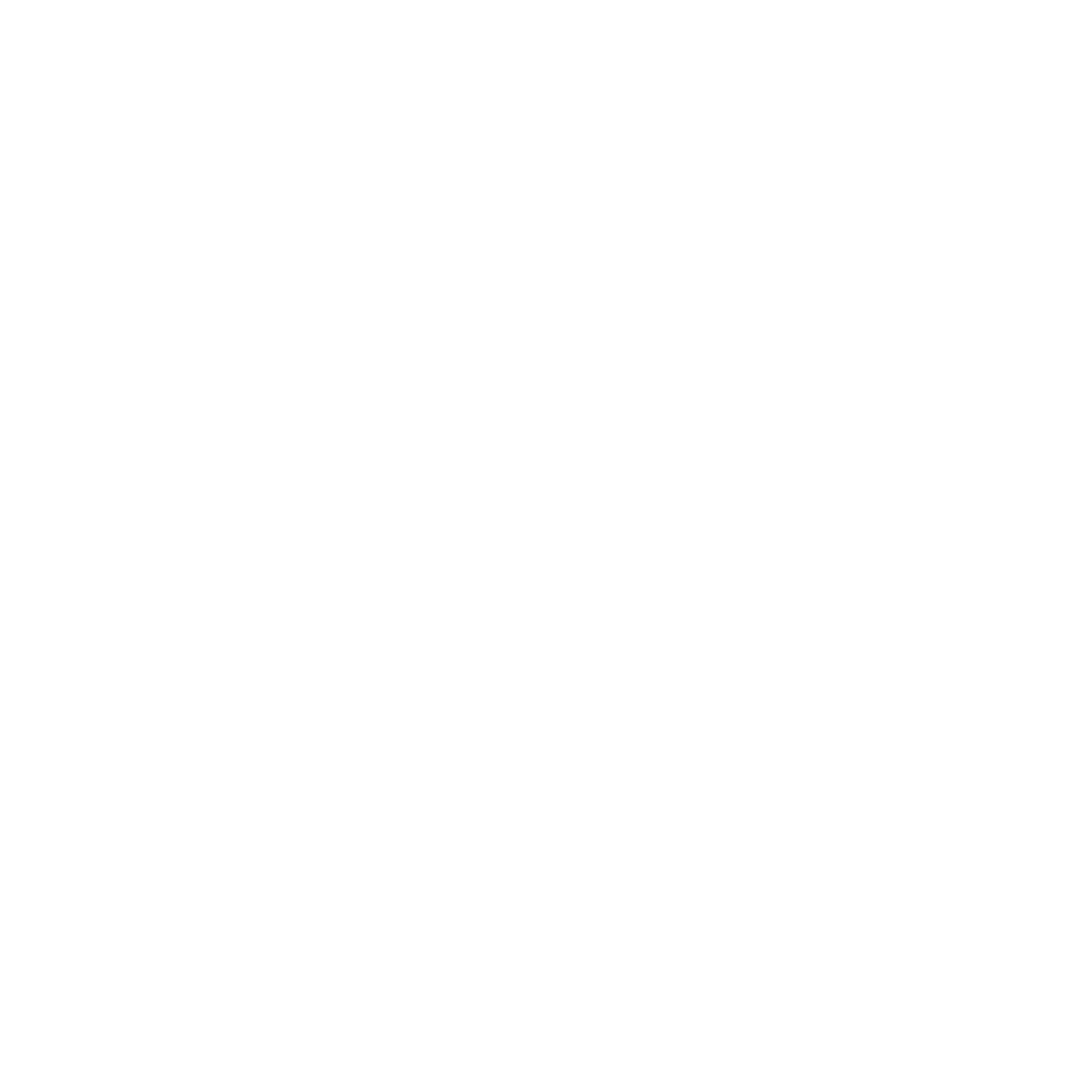 Key persons with particular talent, experience or ability are vital for the success of the business
Material loss ensues from their death:
Immediate loss of profits
Loss of sales
Loss of management skill
Losses from securing and training their successor
6
Key person life insurance — Month 00, 2025
[Speaker Notes: But if someone dies, the business can just go out and find a replacement, right?

Maybe, maybe not. Maybe they can hire someone extremely talented with huge potential – but they may take time to develop the special talents that make a businesses person key in the first place. 

This is particularly true in the small business segment where people often fill multiple roles or have the institutional knowledge about what has made the business succeed.

What happens when they die?

What will it mean to the company’s sales, profits and operational expertise?

What will it cost to hire someone new?

Will the business have to pay someone more to be able to give them the incentive to leave wherever they are now? What about sign-on bonuses, headhunters, advertising. Are these all in the company’s budget?

What happens if the most experienced person dies?

What about losing the driving sales force or the genius behind the manufacturing line? If you’re all sales and no product or vice versa, you’re going to have some problems.

So, obviously, that’s what everyone is protecting against, right?]
Fire vs. death
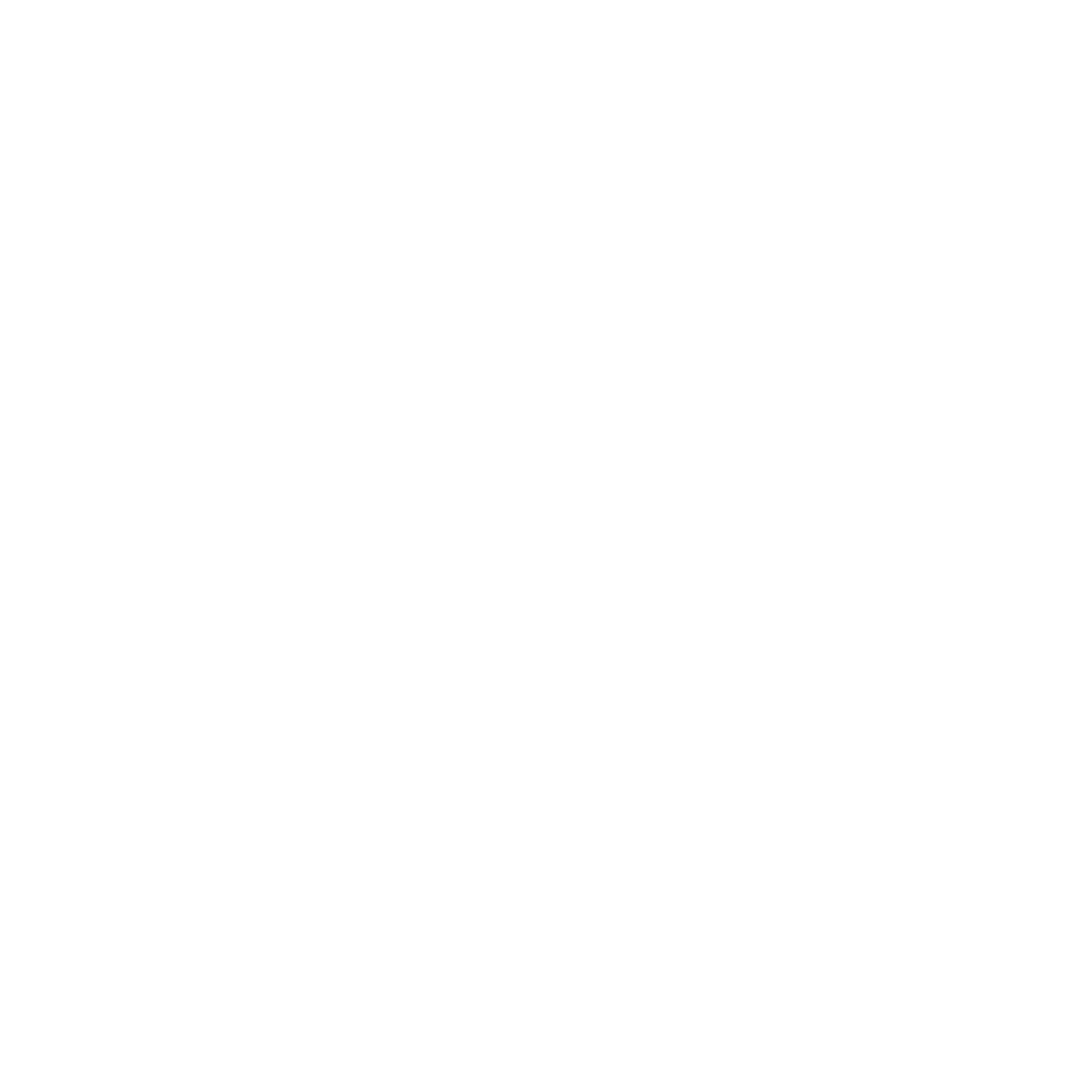 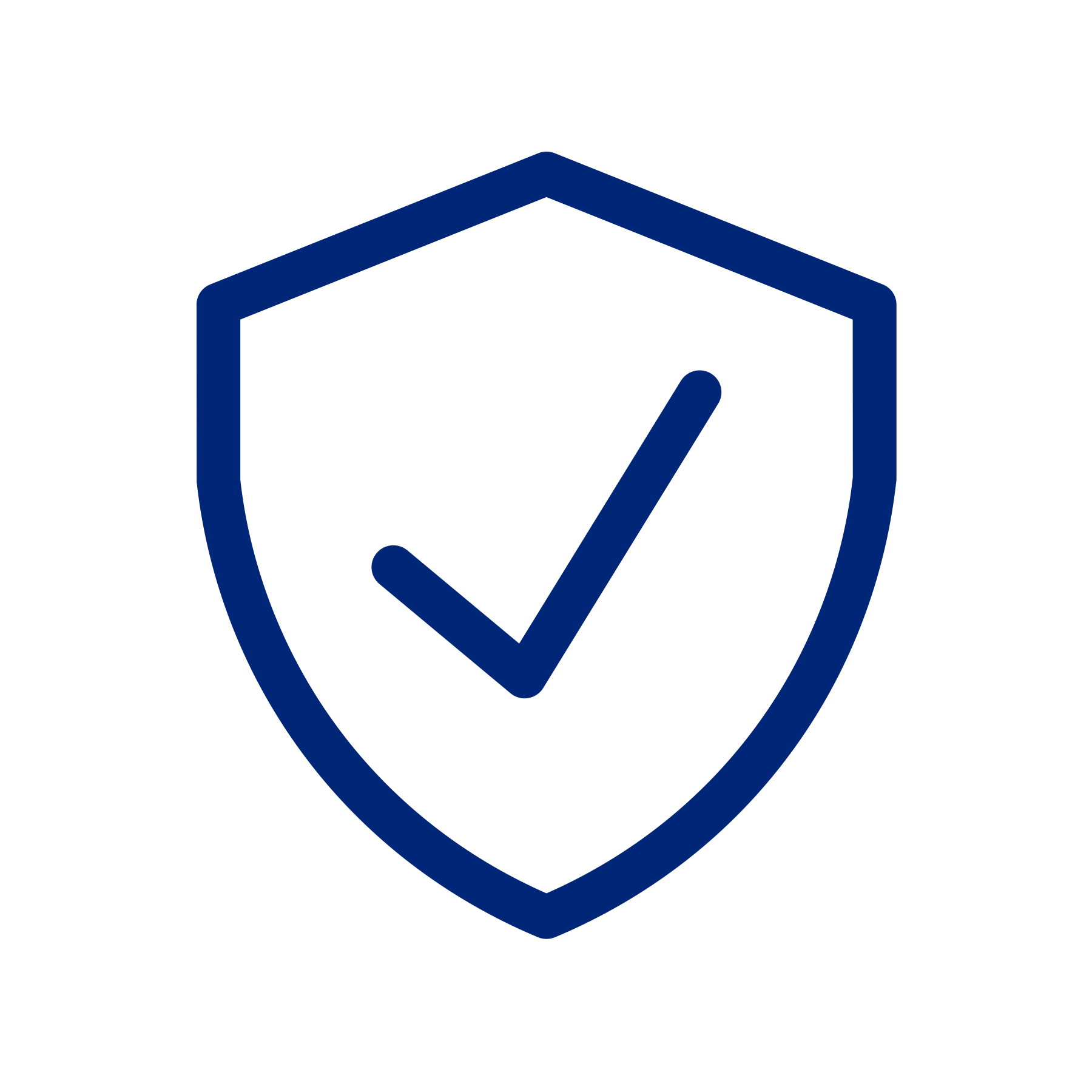 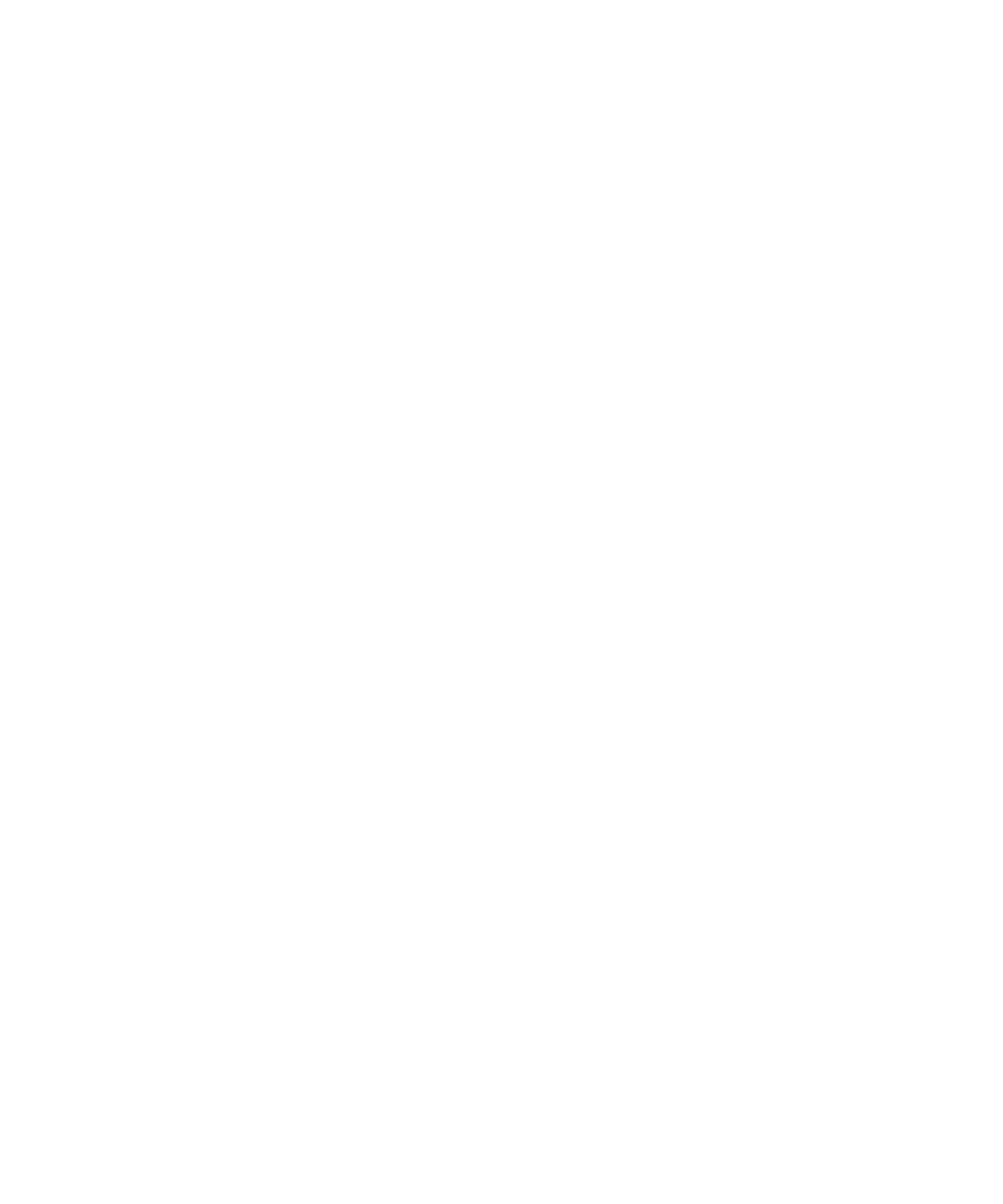 Death of a key person is permanent 
This loss to the business is the loss of a management asset
The business loses its competence, experience, specialization and technical expertise
Life insurance will protect the business against the loss of its human life value
A building fire results in a loss of a physical asset
Fire insurance protects against a physical loss of plant, inventory or equipment
Buildings, equipment and inventory can be replaced
7
Key person life insurance — Month 00, 2025
[Speaker Notes: Wrong. Fire is what people protect against.

Partly because they have to or they won’t get the financing they need.

Partly because they’re scared to death about what might happen if their building burnt down.

But let’s remember what Mr. Carnegie said… 

You can get back the buildings and machinery.

Key person life insurance can infuse the cash needed when it’s needed to shore up against the losses that are bound to follow]
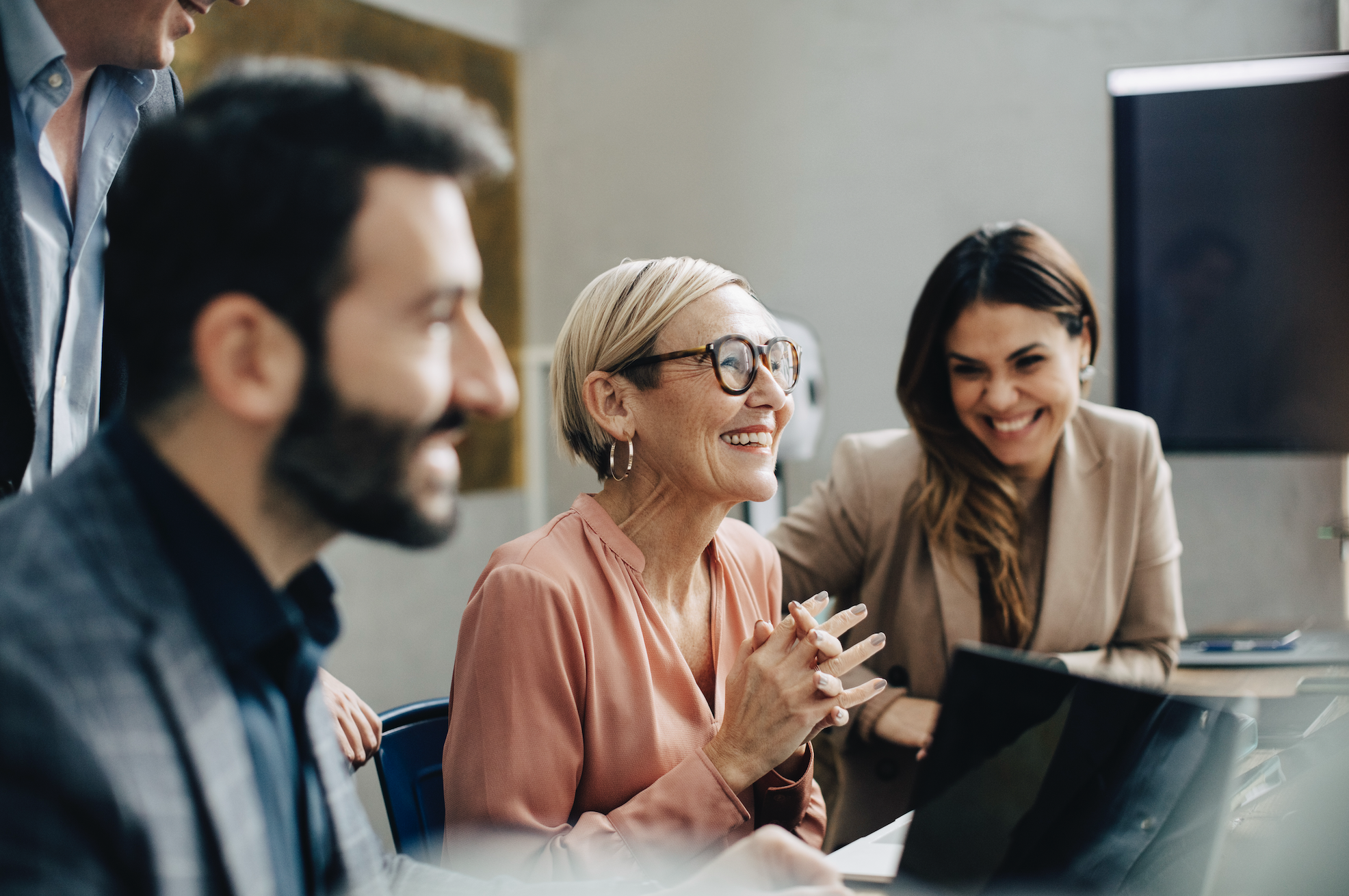 Why insure key people?
What corporate purpose could be considered more essential than key person insurance?
“The business that insures its buildings and machinery and automobiles from every possible hazard can hardly be expected to exercise less care in protecting itself against the loss of two of its most vital assets — managerial skill and experience.”1
1 	The court in the Emeloid Co., Inc. v. Comm`r, 189 F.2d 230 (CA-3, 1951) case.
8
Key person life insurance — Month 00, 2025
[Speaker Notes: —Here’s another quotable quote.

It’s from the EMMA-LOYD case. {I have no idea if I’m pronouncing that properly.}

The point is that it just makes plain old common sense. 

You insure everything else you could lose. It just makes sense to insure your best people.]
What key person life
insurance provides
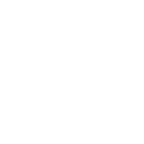 Death benefits provide cash that can help:
Keep the business running
Assure the creditors their loans are safe
Cover the losses from mistakes the successor will make until they gain experience
Cover the special expenses of finding, securing and training a new person
Pay for needs that cannot be determined in advance because they will depend on the unique circumstances of each business
Cash values provide an emergency reserve in times of uncertainty
9
Key person life insurance — Month 00, 2025
[Speaker Notes: Why?

Look what the business will have when it insures its key people:

Cash to help keep the business running even when the regular flow has slowed or stopped

Keep the creditors happy – they like to know that their customers take business seriously enough to ensure they will be able to pay them

It can help make up the difference between results from the “new guy” and what would have come from the original key employee

Help pay recruiting costs, not to mention expenses the company can’t even imagine until something bad happens

This cash is paid from the insurance company to the business on time, untouched and untaxed when the business needs it the most.

And depending on the type of insurance the company buys, there may even be cash available for short-term needs while the key employee is still alive.]
2
Key person valuation
10
Key person life insurance — Month 00, 2025
Who are key people, anyway?
Who contributes significant sales?
Who are the brains behind: 
Marketing?
Product development?
Finance/Operations?
Other areas with significant, positive impact on the organization?
Who has special, difficult-to-replace skills or experience?
Who holds considerable goodwill in the eyes of the customer?
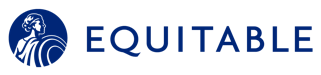 11
Key person life insurance — Month 00, 2025
[Speaker Notes: But first, let’s give a little thought to who we’re even talking about in the first place.

Who’s a key person?

Who’s the top sales person?

Who are the brains behind the organization? 

Who contributes significantly to the success of the business?

Who has unique talent?

Who do the customers see as the one person they know they can go to?

That should give you a pretty good flavor of the type of folks we’re talking about.]
How much is enough?
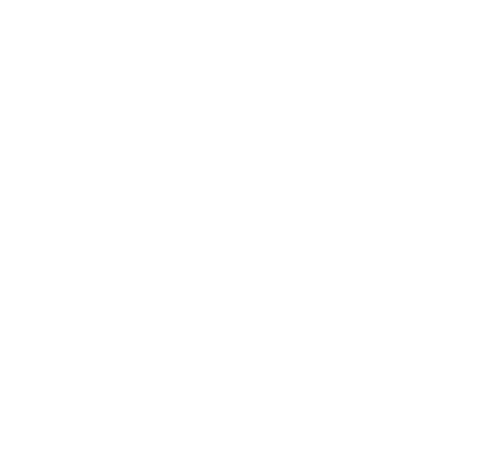 Valuing the potential loss can take a number of avenues:
Multiple of salary
Cost to replace contributions
Cost to replace lost sales/profits
Cost to replace experience
Loss of excess earnings
Loss of business value
How much key person coverage is needed depends on what the business stands to lose at the key person’s death.
12
Key person life insurance — Month 00, 2025
[Speaker Notes: How much life insurance should the company have in case one of these key people dies?

There are a bunch of ways we can look at the situation to put a number on this loss.

Here are the primary key person valuation methods 

We will go over each of these over the next few minutes.]
Case study: Sam Sales
ACME Adhesives #1 salesperson
Total sales for ACME are $1,000,000
Sam’s sales last year: $375,000 or 37.5%
The average for the other five salespeople is $125,000 or 1/3 of Sam’s results
Sam’s salary: $100,000
The going rate salary for adhesives salespeople is $60,000
Estimate 7 years before someone could match Sam’s results
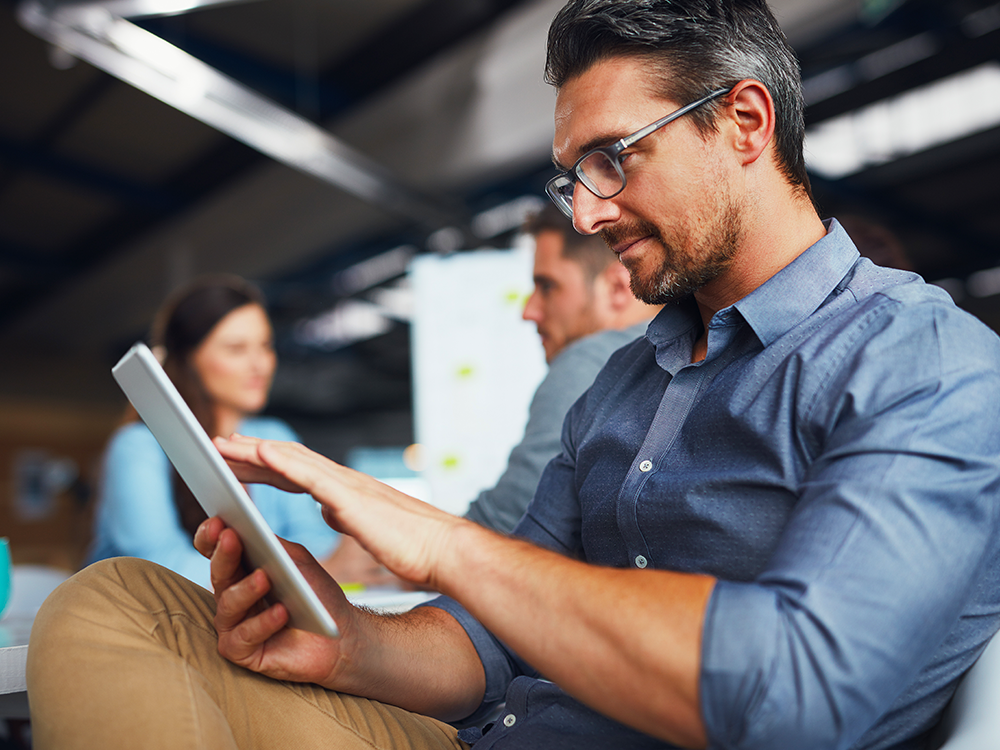 Meet
Sam Sales
13
Key person life insurance — Month 00, 2025
[Speaker Notes: To do that, we will use a case study.

This is Sam. Sam Sales. He (alt. she) is the top salesperson at ACME Adhesives where Sam’s sales add up to 37 and a ½ percent of ACME’s million dollars worth of sales last year.

Sam’s salary is $100,000

Sam is by far the best salesperson at ACME. The other 5 salespeople average a third of Sam’s sales.

We’re going to assume their average salary and the average salary for other adhesives salespeople is about $60,000.
We’ll also assume that it would take a new salesperson with Sam’s potential seven years to get there.]
Case study
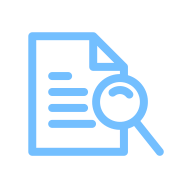 The case studies on the following pages are hypothetical and take into account average business circumstances. All company circumstances will be different and could be better or worse than the example we are showing.
14
Key person life insurance — Month 00, 2025
[Speaker Notes: Case Study – Read Slide]
Multiple of salary
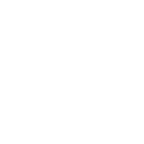 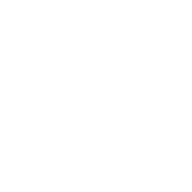 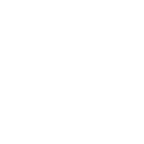 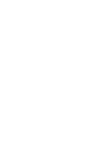 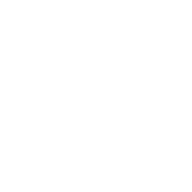 15
Key person life insurance — Month 00, 2025
[Speaker Notes: Probably the most often used method to value a key person is the multiple of salary method.

It’s easy to use – most people can easily can understand it

Incidentally, most life insurance company underwriters use this method.

The usual multiplier is ten. 

This is not a true valuation. It’s just a rule of thumb.

Think of this as your litmus test: You can go lower if that’s what the need is, but if you go higher, you’re going to have to provide justification.]
Multiple of salary
For Sam’s example, let’s assume he also received a $37,500 bonus for his sales results:
16
16
Key person life insurance — Month 00, 2025
[Speaker Notes: Next we’ll go over what I will call a real valuation method. 

The Cost to Replace Contributions formula attempts to get at what the company will lose in the way of the key employee’s contributions if he or she died.

This is most often used with salespeople as it relates directly to earnings or revenue. If the person that brings in revenues dies, presumably those revenues stop coming in to a certain extent.

That certain extent is limited by anticipating that a replacement will be hired and will contribute something to revenues, if not as much as the deceased key person.

In time, the replacement will contribute as much as the current key person.]
Cost to replace contributions
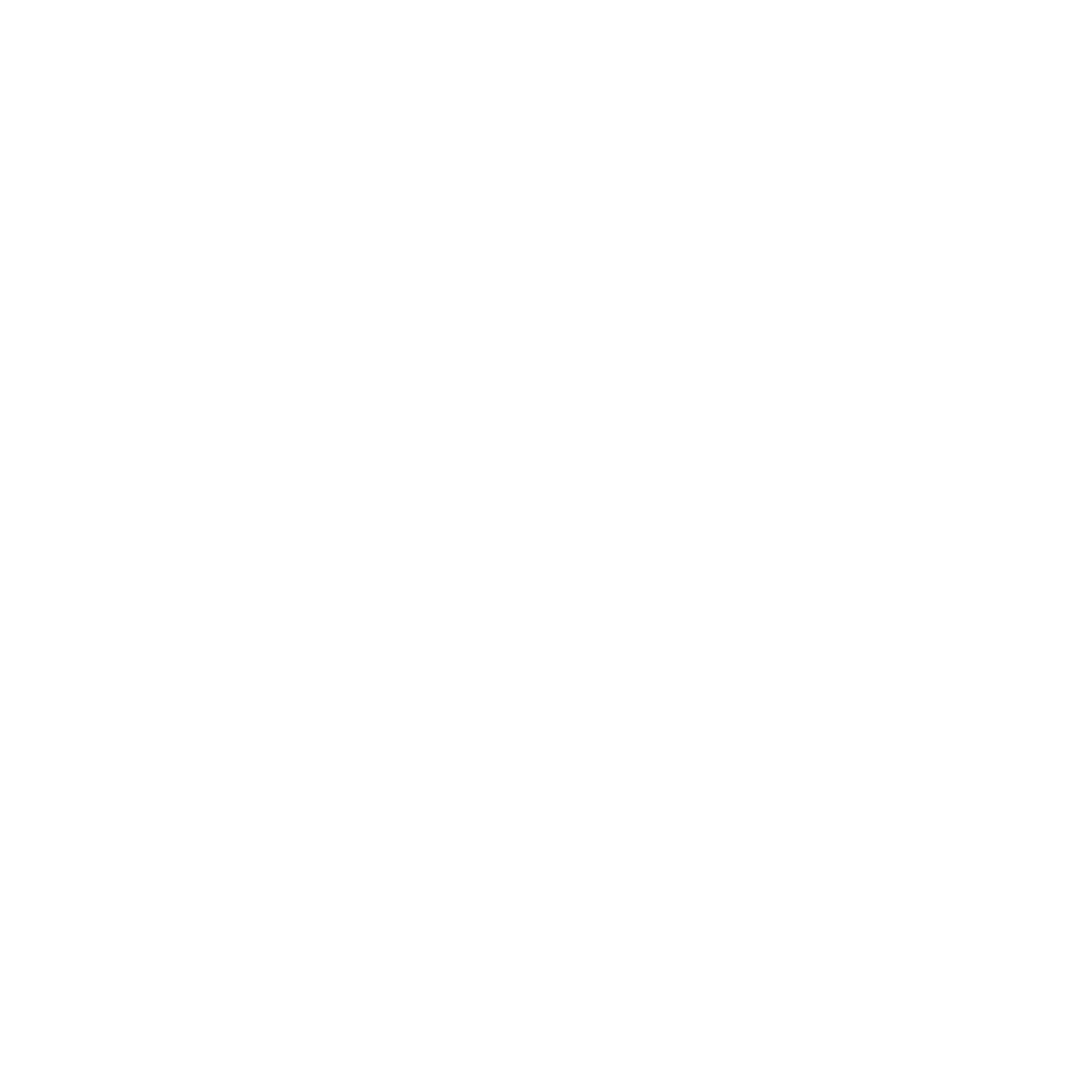 A key employee contributes a portion of the company’s gross earnings each year
Commonly used with salespeople who contribute a distinct portion of the firm’s annual sales
Lost earnings if the key employee dies
Recognizes that as time goes by, the new employee will replace the lost earnings
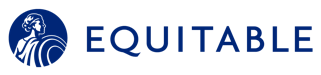 17
Key person life insurance — Month 00, 2025
[Speaker Notes: Next we’ll go over what I will call a real valuation method. 

The Cost to Replace Contributions formula attempts to get at what the company will lose in the way of the key employee’s contributions if he or she died.

This is most often used with salespeople as it relates directly to earnings or revenue. If the person that brings in revenues dies, presumably those revenues stop coming in to a certain extent.

That certain extent is limited by anticipating that a replacement will be hired and will contribute something to revenues, if not as much as the deceased key person.

In time, the replacement will contribute as much as the current key person.]
Cost to replace contributions
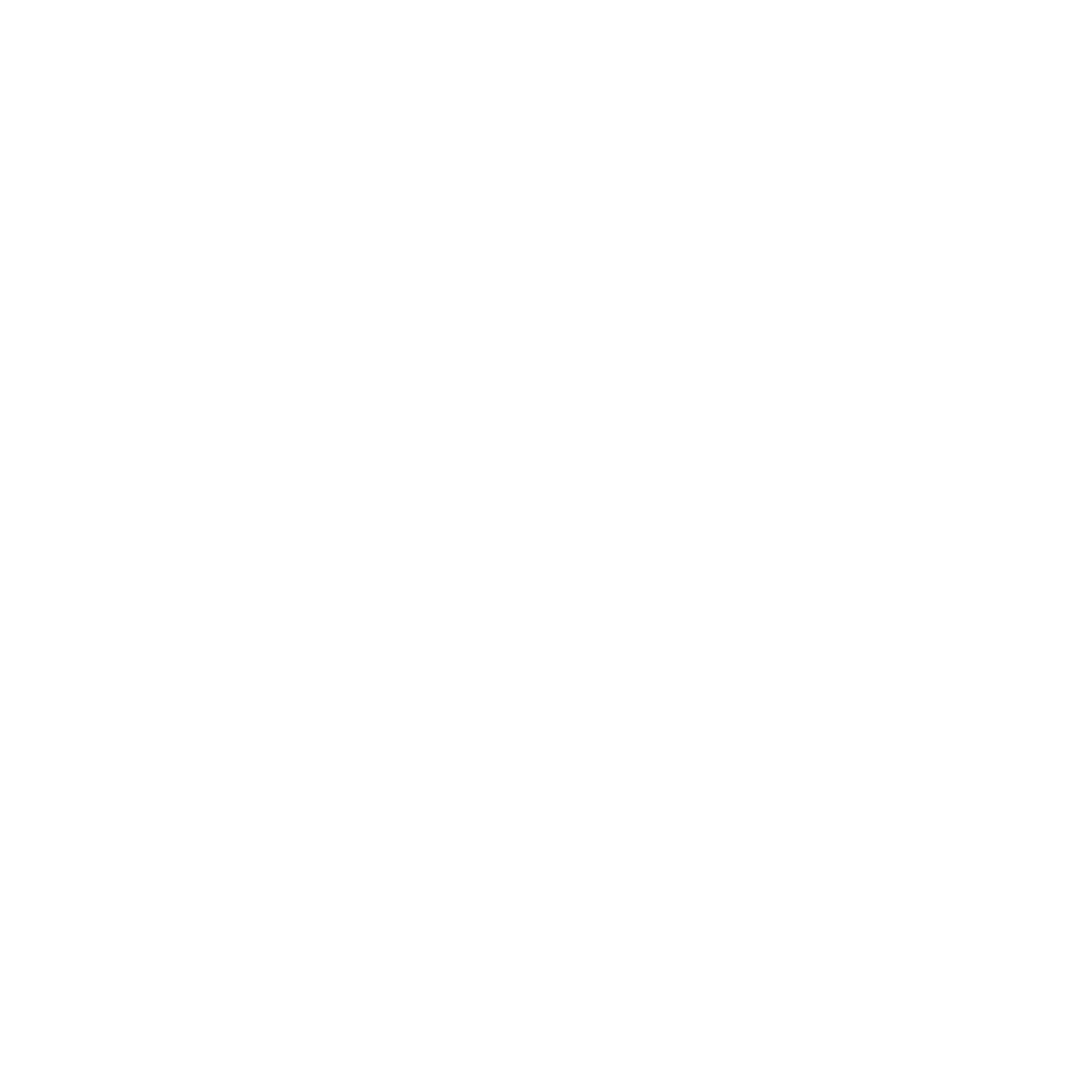 Sales: $375,000 offset by new salesperson’s results of $125,000 = loss of $250,000
They also had to pay $15,000 to find new guy
But they saved $40,000 in salary ($100,000–$60,000)
This loss occurs for 7 years
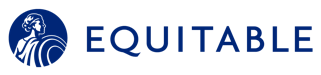 18
Key person life insurance — Month 00, 2025
[Speaker Notes: Recall that Sam’s sales were $375,000 and the average salesperson should have sales around $125,000

That results in a $250,000 loss in sales for ACME

In addition, we’ll assume ACME paid a recruiter $15,000 to find the new salesperson that will replace Sam.

The total loss is now at $265,000 – ($250,000 plus $15,000).

ACME saved some money when Sam died because the replacement will earn $40,000 less in salary

$265,000 minus $40,000 puts the loss at $225,000. 

The loss is assumed to continue over the replacement years, so we multiply the 225 by 7 and get a loss of $1,575,000

(Note that it would also be accurate to instead take to 250, net the 40 to get 210, then multiply 210 by 7 to get $1,470,000 and then add the 15 to get $1,485,000 since the 15k was a one-time expense. In reality, the recruiter would be paid a smaller amount over several years.)]
Cost to replace lost sales profits
Another valuation related to the efforts of key salespeople
Difference is it measures the lost profits if the salesperson dies
New employee will replace some of those profits, but not all 
This method weighs the difference between:
Anticipated profits and 
Profits expected from the replacement employee
19
19
Key person life insurance — Month 00, 2025
[Speaker Notes: Another way to look at the loss is from the viewpoint of lost sales profits. 

Sales don’t make it to the company’s bottom line intact. Expenses occur in the course of doing business. 

This method reflects this by adjusting the sales by a proportionate amount of expenses.]
Cost to replace lost sales profits
Using this method calls for another piece of information: the company’s pretax earnings from the prior year
We’ll assume this number is $600,000
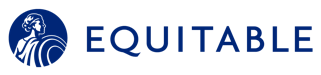 20
Key person life insurance — Month 00, 2025
[Speaker Notes: To do this, we need to know what the company’s gross profits are. 

In ACME’s case, we assume the pre-tax earnings, also known as gross profit is $600,000

If ACME’s pre-tax earnings are 600 on sales of $1M, the gross profit is 60% of revenues

Take Sam’s 375 of delivered revenues and multiply by 60% and you get the annual loss of 225

Take the replacement’s expected 125 of sales and multiply by 60% to get the replaced profits.

That puts the lost annual profits at $150,000

Multiply that by the 7 replacement years and you’ll get $1,050,000]
Cost to replace experience
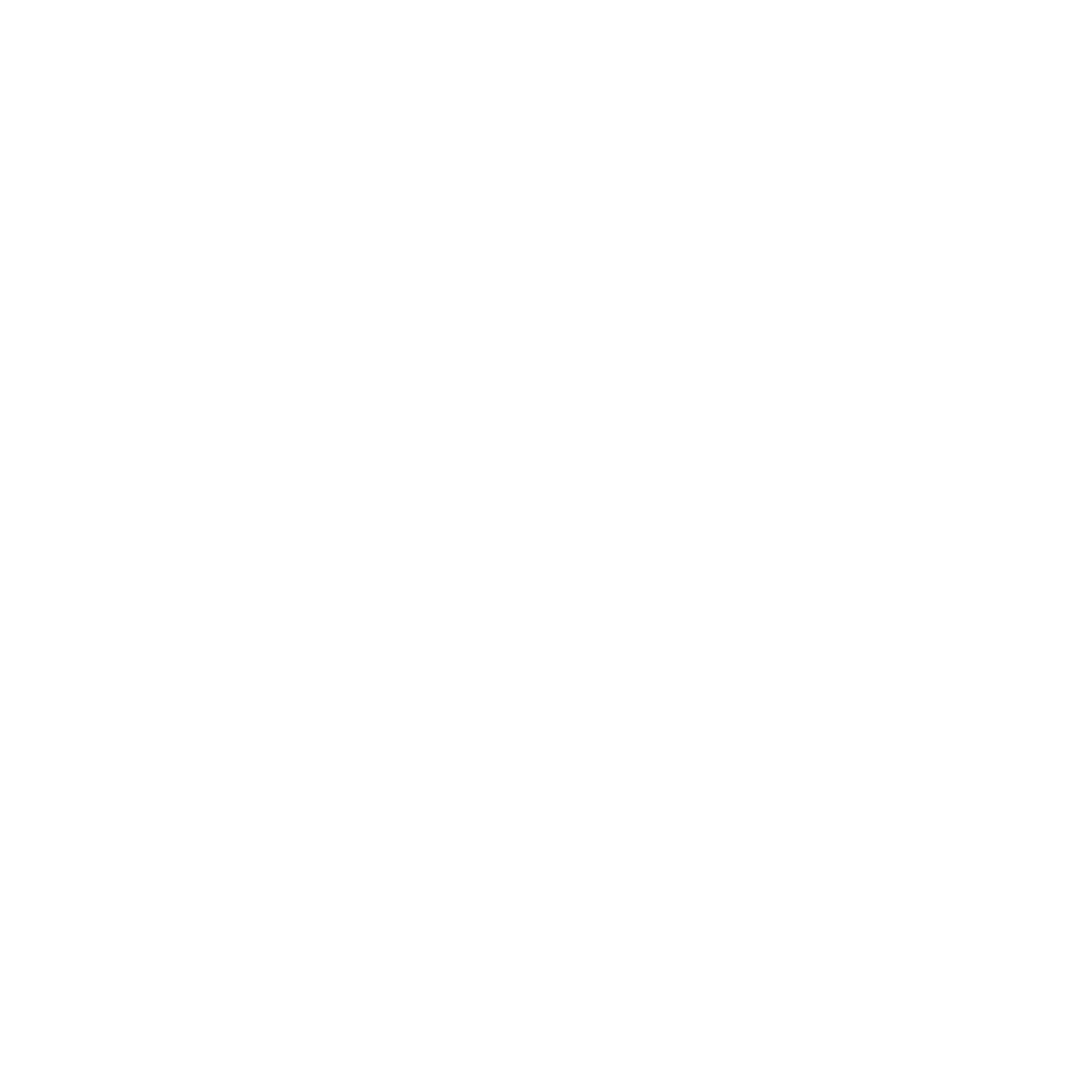 Used when a key employee performs special duties in addition to their routine duties
Company would lack valuable experience at the key employee’s death
E.g., an engineer who developed company’s most advanced product and has certain experience that would be lost
This method determines the extent of the loss
Also, if other executives with similar experience are available, what costs might be involved to recruit them?
Recruiter cost
Sign-on bonus
Higher salary to recruit them from present employer
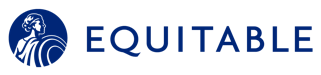 21
Key person life insurance — Month 00, 2025
[Speaker Notes: Sometimes the big loss will come from the loss of someone’s experience which can be more elusive to pin down as opposed to sales or profits generated by salespeople. 

One example of such a key person would be an engineer who developed the company’s most advanced product. If there’s no one else out there that has the knowledge that this engineer has, the company faces a protracted loss if he or she dies.

If there are people who have special duties that go above and beyond what would normally expected from the role they ostensibly fill, there is a way to put a number on the cost to replace that specialized experience.]
Cost to replace experience
If Sam’s success can be attributed to superior product knowledge, what would ACME lose after his death?
22
Key person life insurance — Month 00, 2025
[Speaker Notes: Sam’s case is somewhat simplified, but for continuity, let’s assume Sam’s exceptional sales are the result of exceptional product knowledge. 

NOBODY knows the adhesives business like Sam. 

Subtract the salary of the “routine” salesperson from Sam’s salary – which reflects Sam’s substantial expertise

And carry that over the replacement years and you get a value of $280,000]
Cost to replace experience
Alternatively, if other executives with similar experience are available, what costs might be involved to recruit them?
23
Key person life insurance — Month 00, 2025
[Speaker Notes: For a moment, let’s assume there is another “Sam” to be had out there.

What would it cost to recruit them to ACME?

This would more accurately depict the loss and results in a lower value of Sam’s experience. 

This makes sense, as replaceable experience is less valuable than irreplaceable experience.]
Loss of excess earnings
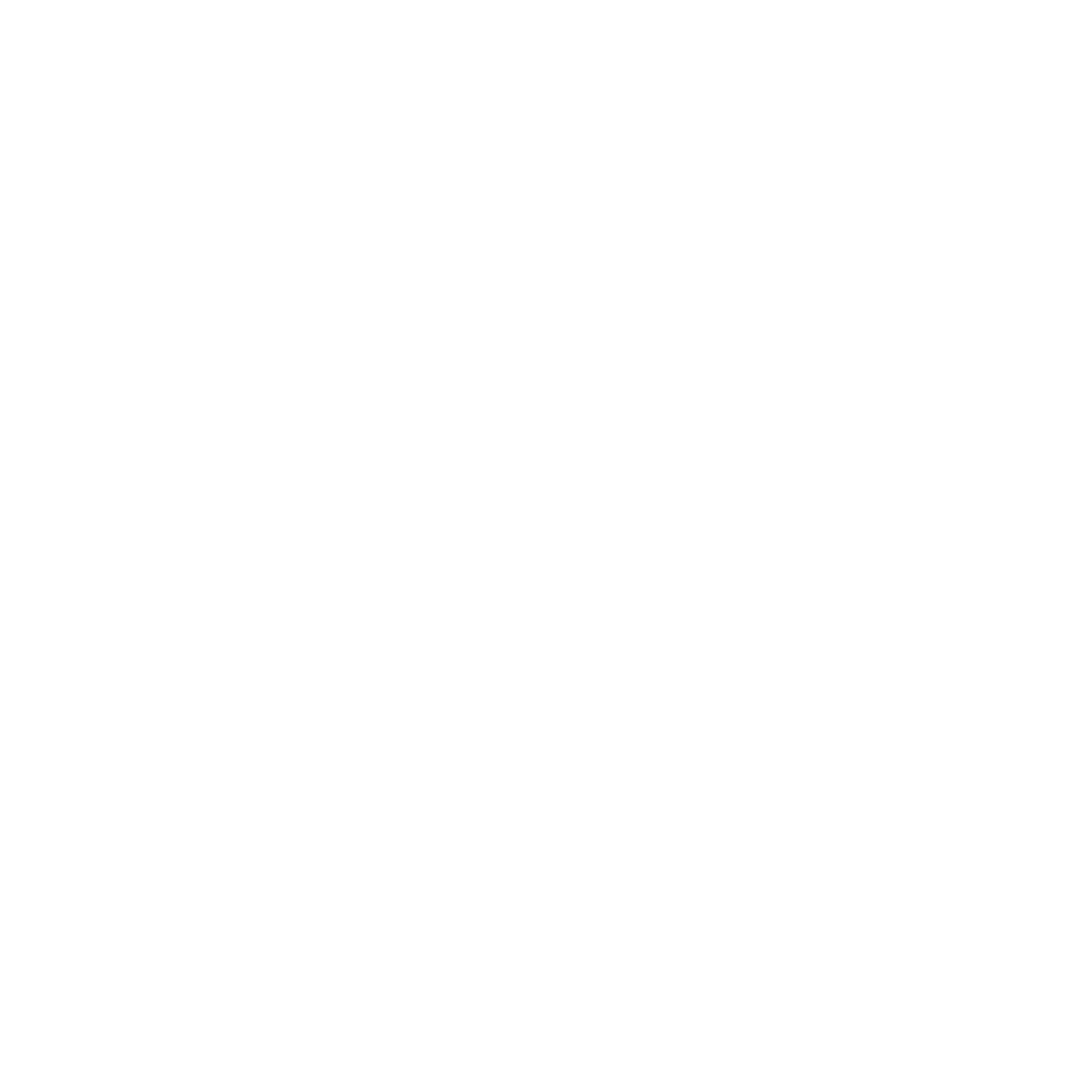 Excess earnings are the difference between:
Actual earnings and
What owner’s equity would earn in an ordinary investment
The loss of the key employee could spell the loss of these excess earnings
The employee being valued has a direct impact on the company’s earnings
Typically used for upper managers who make the strategic decisions
24
Key person life insurance — Month 00, 2025
[Speaker Notes: The next two methods shift somewhat from direct value to the company right into what the effect on the company’s loss will mean to the owner’s personal financial situation.

The first of these is called excess earnings.

Excess earnings are the difference between the company’s earnings and the earnings the owner might otherwise expect from available investment options.

The Loss of Excess Earnings valuation tries to isolate the key employee’s contribution to these excess earnings

This method is commonly used with the big decision makers who in theory make the difference between ordinary and spectacular results.]
Loss of excess earnings
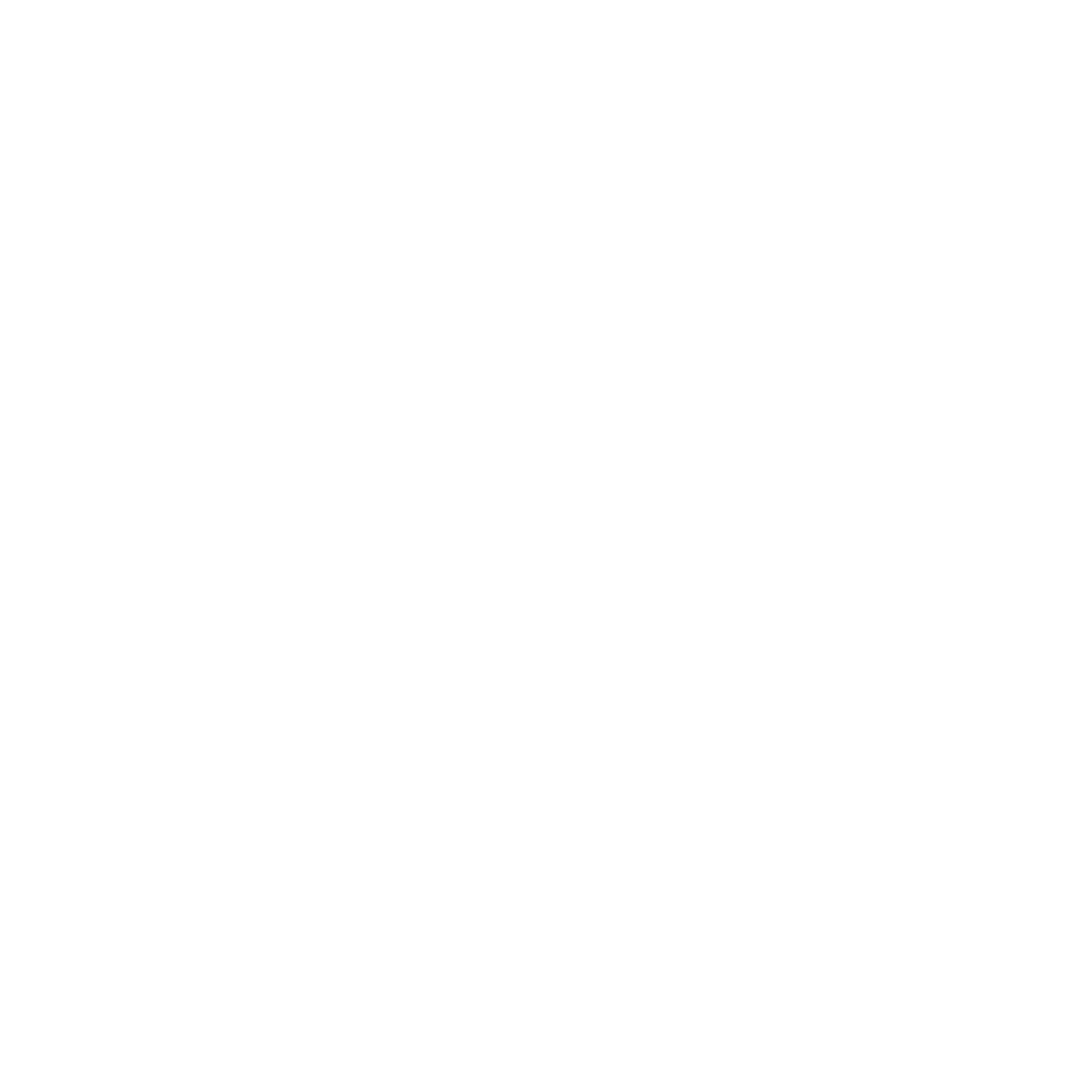 Management earnings = key person’s sales minus expected return:
$375,000 – $140,000 = $235,000
In Sam’s case, we assume:
$2,000,000 business book value for ACME
Ordinary investment returns of 7%2 (owner’s expectation)
$2,000,000 × 7% = $140,000 expected return
Sam’s sales = $375,000
Total salary for all key employees is $250,000
2	The 7% return used to illustrate this discussion is entirely hypothetical and not indicative of any particular investment or financial product.
25
Key person life insurance — Month 00, 2025
[Speaker Notes: This method calls for determining what is known as management earnings and how much of that is represented by the key employee being valued

Let’s assume that ACME’s book value is $2M

Phil Stickey owns ACME. He expects the so-called “normal” investments should earn around 7%, hypothetically.

Therefore, expected return on book value is $140,000

As in the prior examples, Sam’s sales are $375,000

Management earnings is equal to Sam’s sales less the expected 140 return, or 235

Sam’s salary represents 40% of all key employee salaries

Excess earnings from Sam is 235 times 40%, or 94,000

Over the seven year replacement period, the loss totals $658,000]
Loss of business value
Percentage of the market value drop depends on:
Number of other key employees, and 
Goodwill generated by the key employee
The loss of a key employee can result in a loss of market value
Method used when the loss would cause a market value drop of 20% or more
Example:
The only salesperson or the top salesperson by a wide margin
Clients generally have a very good rapport with them
Founder/catalyst of the firm
The loss in value could be much higher from diminished ability to attract business
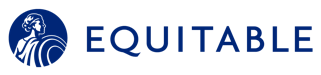 26
Key person life insurance — Month 00, 2025
[Speaker Notes: Another way the death of a key person directly affects the business owner is when there would be a significant loss of market value

Typically, this means a 20% or more drop

Smaller businesses can be more susceptible to this event

The impact depends on the circumstances such as 

how much sales the person produces in relation to overall sales, 

goodwill created by this person 

or perhaps if they’re an institutional icon

When people like the founder of the business die, it can be hard to keep attracting business the way the company used to.]
Loss of business value
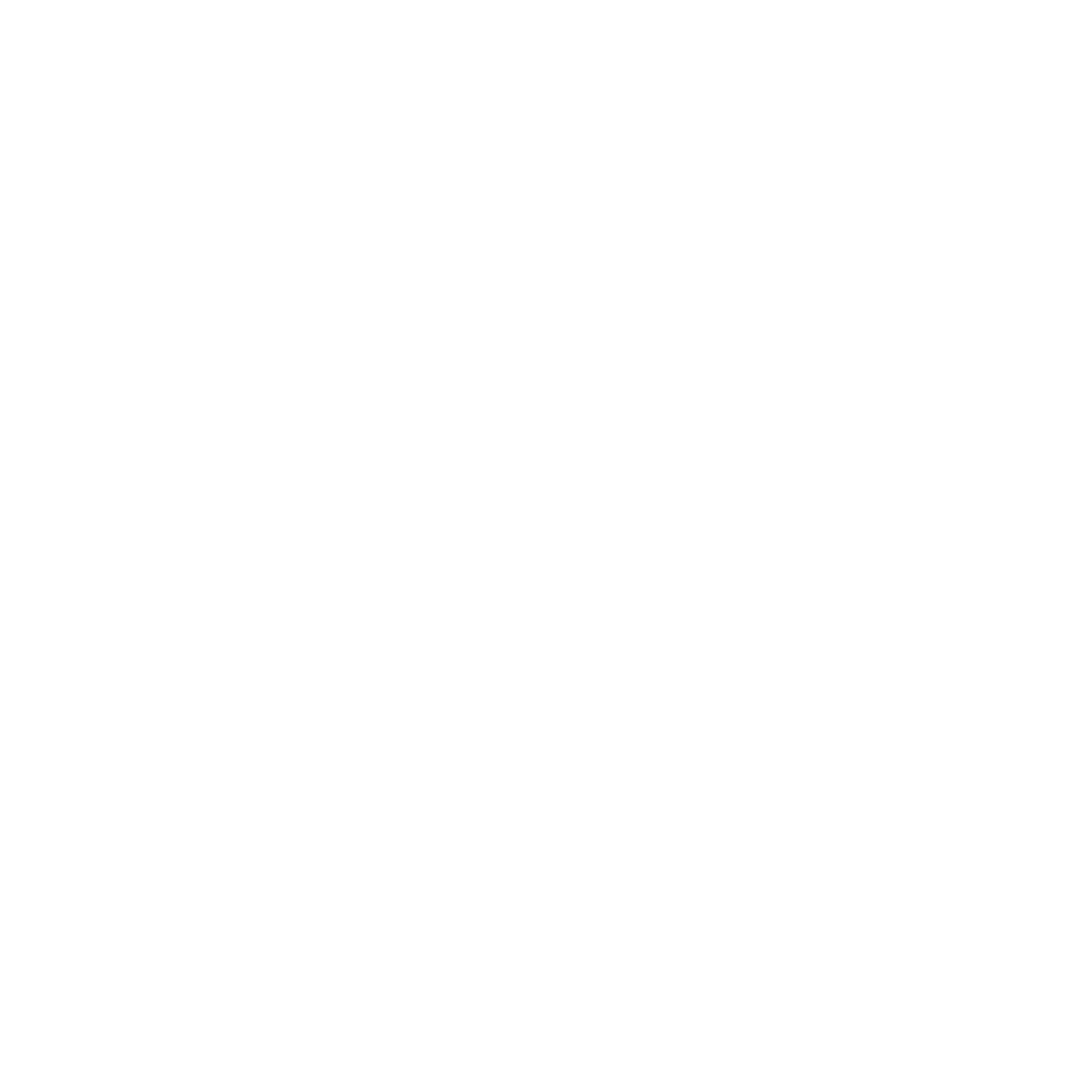 Assume Sam’s death results in a 20% reduction in value:
27
Key person life insurance — Month 00, 2025
[Speaker Notes: Let’s assume Sam is not only the top salesperson, but was also the founder of the business who subsequently sold it to Phil.

The business has a present market value of $10M

If Sam dies, the value will shrink by 20%, or $2M]
So how much is enough?
Summary of valuation results:
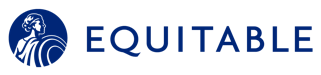 28
Key person life insurance — Month 00, 2025
[Speaker Notes: Here is a summary of the various methods we’ve touched on, as well as the average value.

Still, you might be asking, “what’s the right answer? What’s Sam’s value to ACME?”]
So how much is enough?
The value depends on which method most closely depicts how the key person’s death will impact the business
If more than one valuation method fits, use a weighted average of the applicable methods
E.g., assume the business owner feels Sam’s greatest impact will be on lost market value, but loss of his sales and experience factor in as well:
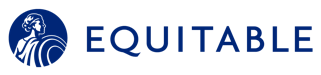 29
Key person life insurance — Month 00, 2025
[Speaker Notes: The answer is…. It depends.

Like business valuation, key person valuation is part art, part science.

How the key person really impacts the business is the critical determining factor. 

If the impact on the business is on multiple fronts, consider using a weighted average.

For example, if the owner feels Sam’s greatest impact will be on lost market value, but loss of his sales experience factor in as well, we might come up $1.4M as the answer.]
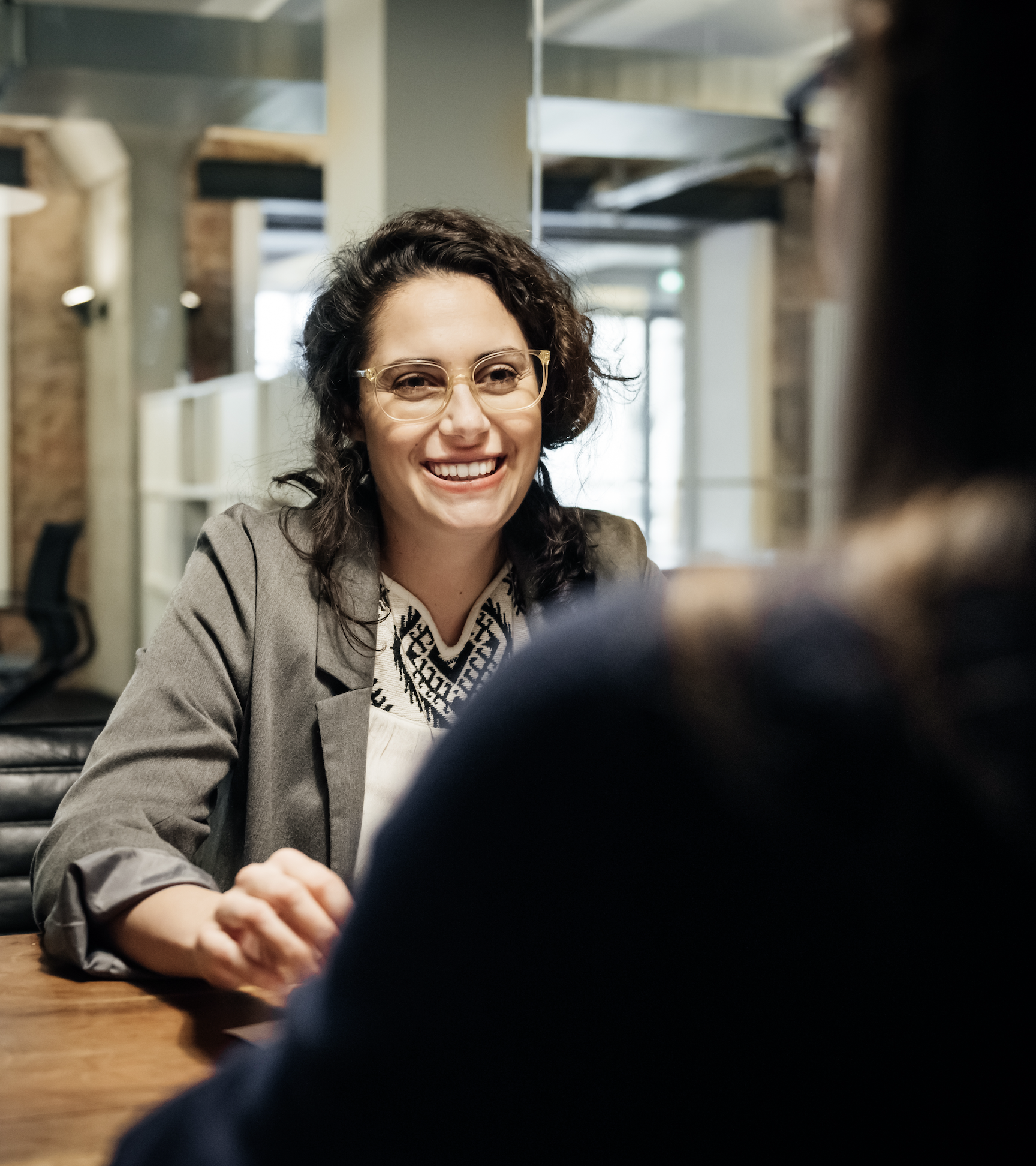 The business owner 
as key person
Another situation to consider is when the owner and the business are synonymous
E.g., Jim Biagi, founder, heart and soul of B.I.G. Tool and Die Co.
Without Jim, the business wouldn’t continue
Current estimated business value: $10,000,000
Book value: $2,000,000
Loss of business value at Jim’s death: $8,000,000 ($10m–$2m)
This will replace the value to his family, assuming they can sell off the business assets
30
Key person life insurance — Month 00, 2025
[Speaker Notes: When the owner and the business are practically inseparable as far as identities go, their death is often devastating to the value of the business, not to mention what it will mean to his or her family.

For example, Jim Biagi (pr. Bee- EYE – gee). If he dies, all that is left of his business is the building and machinery. 

It’s natural to look at someone with Jim’s estate value and work toward funding the estate tax liability. 

But in situations like this, there is another, more immediate need to replace this vanishing wealth if the business owner were to die.]
The business owner 
as key person
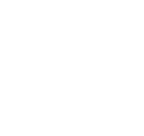 Key considerations:
How much will it cost for B.I.G. to replace Jim’s efforts? 
Loan calls
Recruiting costs
Management salaries
Sales staff compensation
How long will it take to operate at the current level?
Lost income in the interim
What if the goal is to keep the business going?
31
Key person life insurance — Month 00, 2025
[Speaker Notes: If the family wants to keep the business going after Jim is gone, we can go back to the traditional key person valuation methods to see what it is going to take to keep the business afloat while and after a replacement is sought.]
3
Choosing the 
type of life insurance
32
Key person life insurance — Month 00, 2025
Selecting the appropriate kind of life insurance
Term
When cost is a major consideration, term insurance is typically used
Provides needed coverage
Lacks advantages of various types of permanent life insurance
May cost more over the long haul if needed longer than anticipated
33
Key person life insurance — Month 00, 2025
[Speaker Notes: Let’s start with the most basic type of life insurance: Term insurance.

Generally speaking, term insurance is the lowest cost type of life insurance, at least the lowest cost going in.

Term insurance is most appropriate for key person coverage, or any coverage, for that matter when the exposure to  loss due to death is limited for a reasonably well-determined time-frame. 

One example may be when a key employee is ten years away from retirement. The risk that he or she may die will only impact the business only exists for ten years. 

Replacing that person at that point is still an issue, but with term life insurance covering the risk of death until that point, the business at least has ten years to plan for that event.

Another situation when term fits well is when a business is fairly young and growing, but still needs to invest the vast majority of profits into that growth. When discretionary cash flow is not consistently available, term insurance is certainly better than no insurance.

If “going in” cost is the major concern but longer term needs are likely, care should be taken to ensure that a term policy selected allows the business to convert it to a quality permanent insurance policy when cash flow is more readily available. Otherwise, the business could be faced with substantially increased cost or dropping the policy and exposing itself to the loss at death.]
Selecting the appropriate kind of life insurance
Permanentlife insurance
Like term, provides needed coverage
In addition:
Policy cash value is a capital asset of the business, not sunk cost
Cash values available for loans, regardless of the business’ financial condition 
Tax-deferred cash values may be used as collateral for loans
All guarantees are based on the claims-paying ability of the issuing insurance company
34
Key person life insurance — Month 00, 2025
[Speaker Notes: In addition to Term insurance, businesses may consider buying permanent cash value insurance.

Permanent life insurance comes in three general varieties and various levels of complexity. 

The three major types of permanent insurance are Universal Life, Variable Universal Life and Whole Life. 

Longer term needs or the common need to accumulate a side fund for other business purposes would cause the business to consider one of these types of policies.

For the purpose of this discussion, we’re going to assume everyone in the audience has at least a general understanding of the basic differences between these three types of policies.

As we discuss them, we will focus on the attributes that may lend themselves to situations the business may face.

Common features are: 

Death benefit protection
Cash values that may be accessed by way of loans or withdrawals, regardless of the business’ financial condition. The policy loan rate will not increase just because the business is tight on funds. (Typically, the opposite is true with bank loans.) 
The cash value can be used as collateral for loans]
Selecting the appropriate kind of life insurance
Whole life(WL)
Considerations for selecting the type of permanent coverage:
Tends to be highest cost
Best when business cash flows are consistently strong
Use when guarantees are especially important3
3	All guarantees provided within life insurance policies are based solely on the claims-paying ability of the issuing life insurance company.  Loans and withdrawals reduce the policy’s cash value and death benefit and increase the chance that the policy may lapse.
35
Key person life insurance — Month 00, 2025
[Speaker Notes: Guaranteed cash values and death benefits are not often found in UL and VL policies. 

Other versions of UL and VL policies with guaranteed death benefits are available, but they generally do not have the same potential to accumulate cash values as the “non-guaranteed” versions offer.

Whole life offers both cash value accumulation guarantees and death benefit guarantees. While the cash values and death benefit may be greater than the guaranteed values, they will never be less as long as all of the premium payments are made. 

Premium payment flexibility tends to be limited with whole life. Premiums may be borrowed from the policy cash values, or when funds are sufficient, partial surrenders of non-guaranteed values can be used to pay premiums. 

This relative inflexibility is the downside to whole life.

But, when businesses have consistently strong cash flows and are looking for guarantees to be sure they never have to pay more than planned, whole life offers a solid alternative.]
Selecting the appropriate kind of life insurance
Universal life(UL)
Considerations for selecting the type of permanent coverage:
May be lower cost than VL and WL
Premium flexibility
Useful when business cash flow availability varies
36
Key person life insurance — Month 00, 2025
[Speaker Notes: Universal life is a flexible premium product. It may offer a lower premium commitment than VL or whole life, but care should still be given to ensure the policy is sufficiently funded. 

UL allows the owner to pay a lower premium or even skip premiums once there is sufficient cash value built up in the policy. 

This is particularly attractive to businesses that go through cycles of constrained cash flow, despite the fact that they’re well-established.]
Selecting the appropriate kind of life insurance
Variable universal life(VUL)
Considerations for selecting the type of permanent coverage:
Offers upside potential of market performance
Using option 2 type of design potentially allows policy face amount to rise with general equity market. Potentially help track general rise in costs.
Like UL, cash values and flexibility are key
Greater employer risk tolerance 
Useful for coverage for loss of business value (using funds in the business’ sector)
37
Key person life insurance — Month 00, 2025
[Speaker Notes: Variable Universal Life offers the flexibility that “regular” UL offers, with more upside potential.

VL can be suited for situations where the business has sufficient cash flow to assume more investment risk and can anticipate heavily funding the policy through the key person’s working years. 

Like UL, it is used when premium flexibility is a key feature. But unlike the typical UL situation, the anticipation is that the business will increase premiums over time.

A policy design that can be used takes advantage of the increasing death benefit option, often referred to as DBO2. DBO2 adds the underlying fund values to the basic policy death benefit to offer the potential for death benefits that increase with the markets.

This is particularly useful when the insurance is to replace lost business value upon the key person’s death.

It is also used when the policy is to be used for funding supplemental executive benefits.]
Selecting the appropriate kind of life insurance
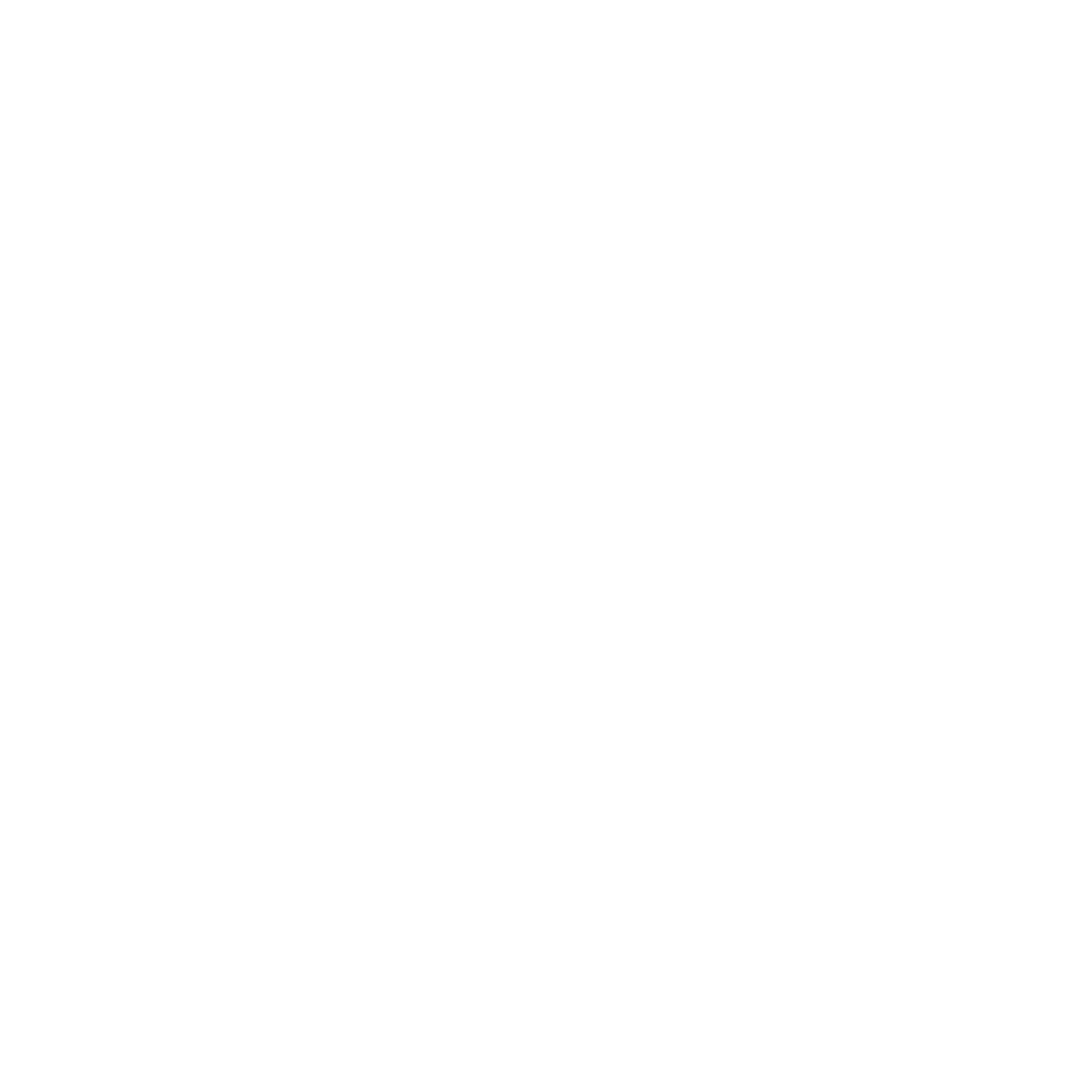 Variable life insurance contracts have investment management fees, mortality and expense risk charges, insurance charges, surrender charges and charges for some optional benefits. All should be considered before a purchase is made.
When investing in variable life insurance, the portfolio is professionally managed, including portfolio performance, and remains consistent with the investment goals.
All guarantees are based on the claims-paying ability of the issuing insurance company and do not apply to subaccount performance.
Variable life insurance is sold by prospectus only, which contains more complete information, including investment objectives, risks, charges and expenses. Investors should read the prospectus carefully before investing or sending money. Contact your financial professional for a copy of the current prospectus.
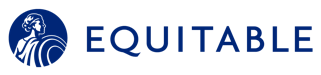 38
Key person life insurance — Month 00, 2025
[Speaker Notes: Some more important notes when considering Variable Universal Life…]
More life insurance funding considerations
Considerations for selecting the type of permanent coverage
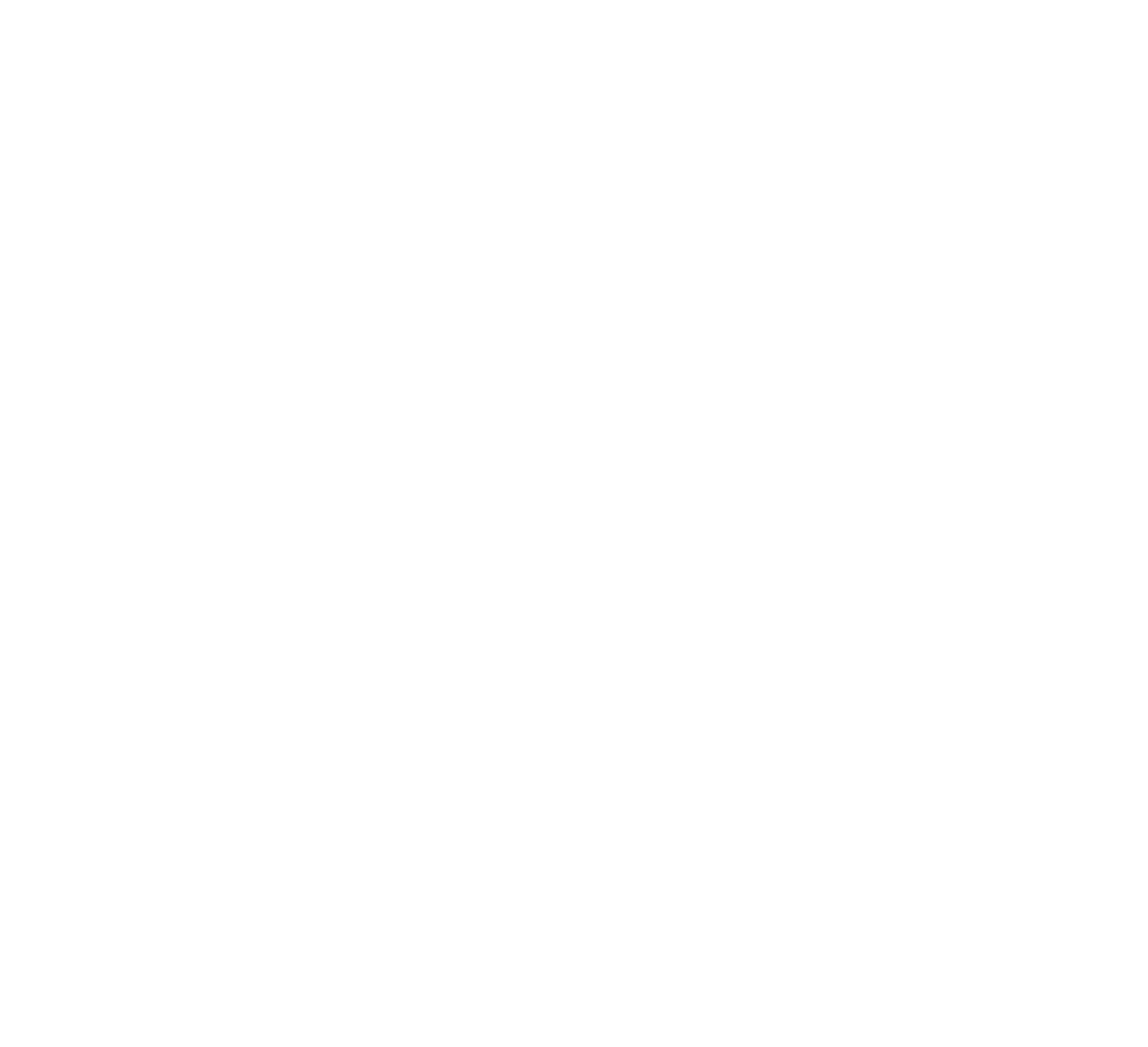 Policy design:
Permanent life insurance policies are most efficient at maximum funding levels
Higher IRR on cash value = better effect on earnings
When earnings are a key concern, design policy to mitigate effect on retained earnings as much as possible
Look for policy design resulting in policy cash value equal to the cumulative premiums
Ideally in the first policy year, but 
No later than the 10th policy anniversary
39
Key person life insurance — Month 00, 2025
[Speaker Notes: Here are few other points that businesses should be aware of when they buy permanent life insurance.

First of all, these policies, particularly UL and VL with level death benefit options, operate more efficiently when the premium payments are at or near the maximum levels allowed under section 7702 – to meet the definition of life insurance. 

That’s because as cash values rise, the net amount at risk (the face amount minus the cash value) goes down. 

As the net amount at risk goes down, the internal insurance charges are reduced. 

As insurance charges go down, more cash value remains to accumulate earnings – further increasing cash values and reducing subsequent insurance charges.

To the extent possible, it is generally desirable to reach this optimum performance, and maximize the policy’s internal rate of return on cash value.

Doing so will shorten the amount of time it takes to cross the insurance over from being a net expense to having a positive effect on the balance sheet.

That is, the sooner cash values exceed premiums paid, the better from a corporate earnings perspective.

Ideally, this would happen within the first year, but typically would occur somewhere between five and ten years]
More life insurance funding considerations: riders
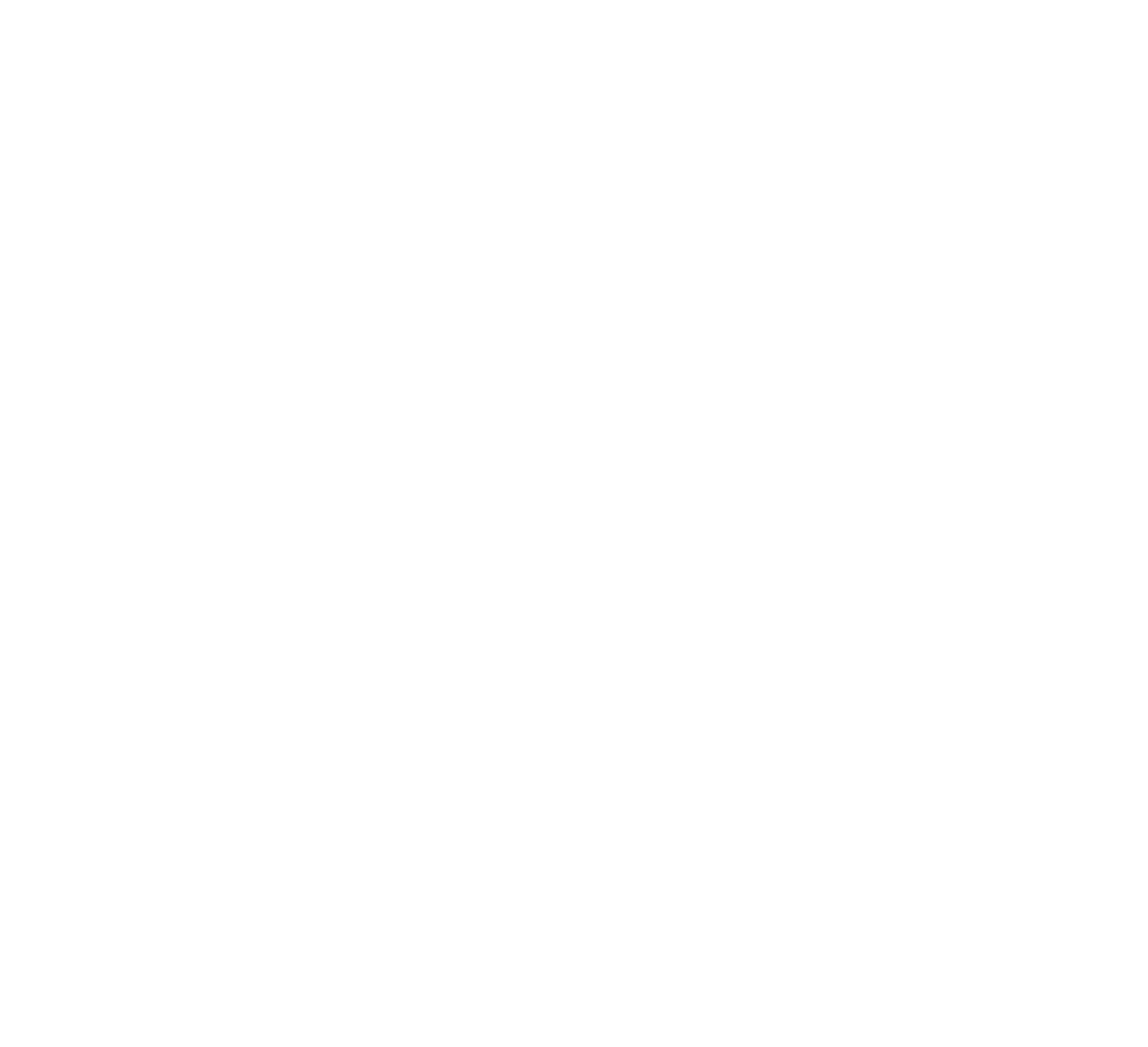 Waiver of premium:
If insured becomes permanently disabled, redirect premium payments to coverage on replacement
Gross up waived premium cost and pay to executive as a disability benefit
Substitution of insured if key person leaves company:
Does not qualify for 1035 exchange
Insurability typically required
40
Key person life insurance — Month 00, 2025
[Speaker Notes: Certain riders may be available that work particularly well with key person life insurance.  Riders may come with an additional cost.

Specifically, the waiver of premium or waiver of charges can be used to limit company expense if the key person becomes disabled. This may be available for an additional cost.

If they become permanently disabled, the company could re-direct the money it would have otherwise paid in premiums toward coverage on a replacement employee or as a supplemental disability benefit paid to the key person.

Many employer owned permanent life insurance policies offer a substitution of insureds so if a key person leaves the company, the coverage can be used on another employee.

Keep in mind two key factors with this substitution:

It does not qualify as a 1035 exchange, so any gain would be recognized as taxable income unless the business is a non-taxable entity such as a charity or another non-profit organization.
The other issue is that evidence of insurability may be required on the new insured. You have to check with the carrier]
4
Technical issues
41
Key person life insurance — Month 00, 2025
Insurable interest
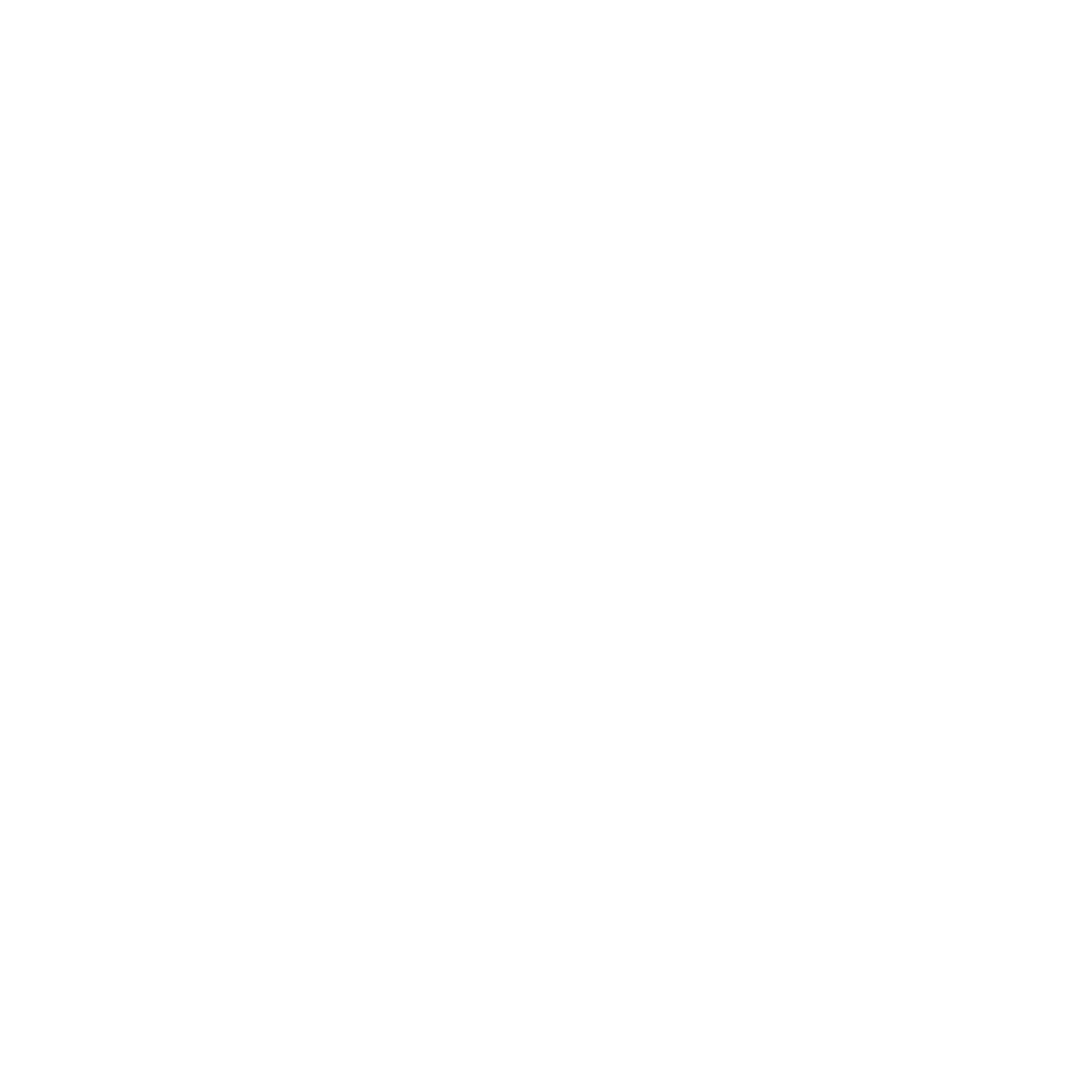 Employees who are among the five highest-paid officers of the employer
Employees earning in excess of $160,000 from the employer in the preceding year4
Employee among the highest paid 35% of all employees
An employee who is a 5% owner of the business
Employers have to show insurable interest to buy life insurance on employees
e.g., New York Regulation 180 establishes insurable interest standards in NY:
Employees who make a significant economic contribution to the company, such as:
Employee responsible for management decisions 
Has a significant impact on sales or a special rapport with customers and creditors
Has special skills or would be difficult to replace
OR
4	For tax year 2025.
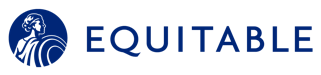 42
Key person life insurance — Month 00, 2025
[Speaker Notes: The party buying life insurance has to have an insurable interest on the insured. 
That requirement holds true for corporate-owned life insurance, or COLI. 
Whether or not insurable interest exists is a matter of state law.
New York passed Regulation 180 in response to concerns over Janitor Insurance, wherein businesses would buy life insurance on just about all of their employees, looking to cash in on their death.
Reg. 180 may be a good reference for seeing what creates insurable interest with an employer in its employees
For example, it calls for the employee to:
Be responsible for management decisions, 
Have impact on sales directly or through connections with the customers
Have hard to replace skills

Under 414(q)(1)(B), the highly compensated employee amount for tax year 2024is $155,000.

Some more examples where New York says the employer would have insurable interest are highly compensated employees and owners.

Highly compensated employees are the top 5, or earn more than 120 thousand or are in the top 35% of compensation.

Owners have to be 5% or more owners.

A 5% owner means:
In corporations, anyone who owns or controls more than 5% of the outstanding stock or stock possessing more than 5% of the total combined voting power or
If not a corporation, anyone who owns more than 5% of the capital or profits interest in the employer]
Tax treatment of key person life insurance
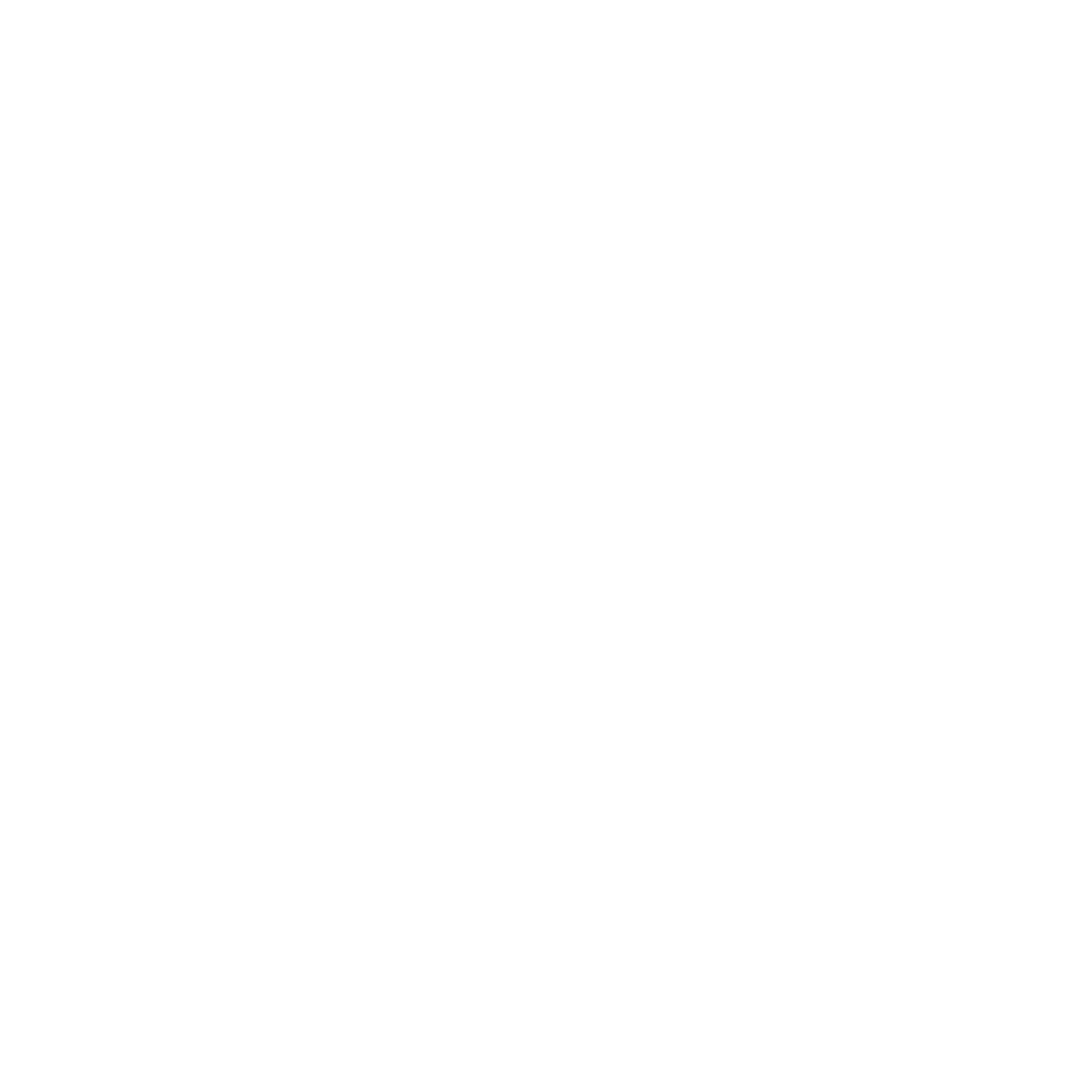 Premium payments are nondeductible
Cash values accrue on a tax-deferred basis
Annual cash value increase in excess of basis is included in the company’s adjusted current book earnings
Cash value up to basis may be withdrawn tax-free, if the policy is not a modified endowment contract (MEC)
Policy loans may be taken income tax-free (if the policy is not a MEC); policy loans will reduce the cash value death benefit and increase the chance the policy may lapse  
On surrender, gain is subject to income tax
Death benefit proceeds generally received income tax-free
43
Key person life insurance — Month 00, 2025
[Speaker Notes: Here is some good information to be aware of when COLI is involved:

Premium payments are not a deductible expense item for businesses

Cash value grow tax deferred, but could affect Alternative Minimum Tax calculations for C-Corps. AMT doesn’t affect pass-through entities.

Cash values up to basis can be withdrawn tax-free up to basis as long as the policy is not a Modified Endowment Contract, or MEC.

Loans can also be taken tax free as long as the policy isn’t a MEC – but policies with loans that subsequently lapse could cause phantom income to be recognized.

Any gain would be taxed as ordinary income if the policy is surrendered or sold

Death benefits are generally received income tax-free]
EOLI best practices
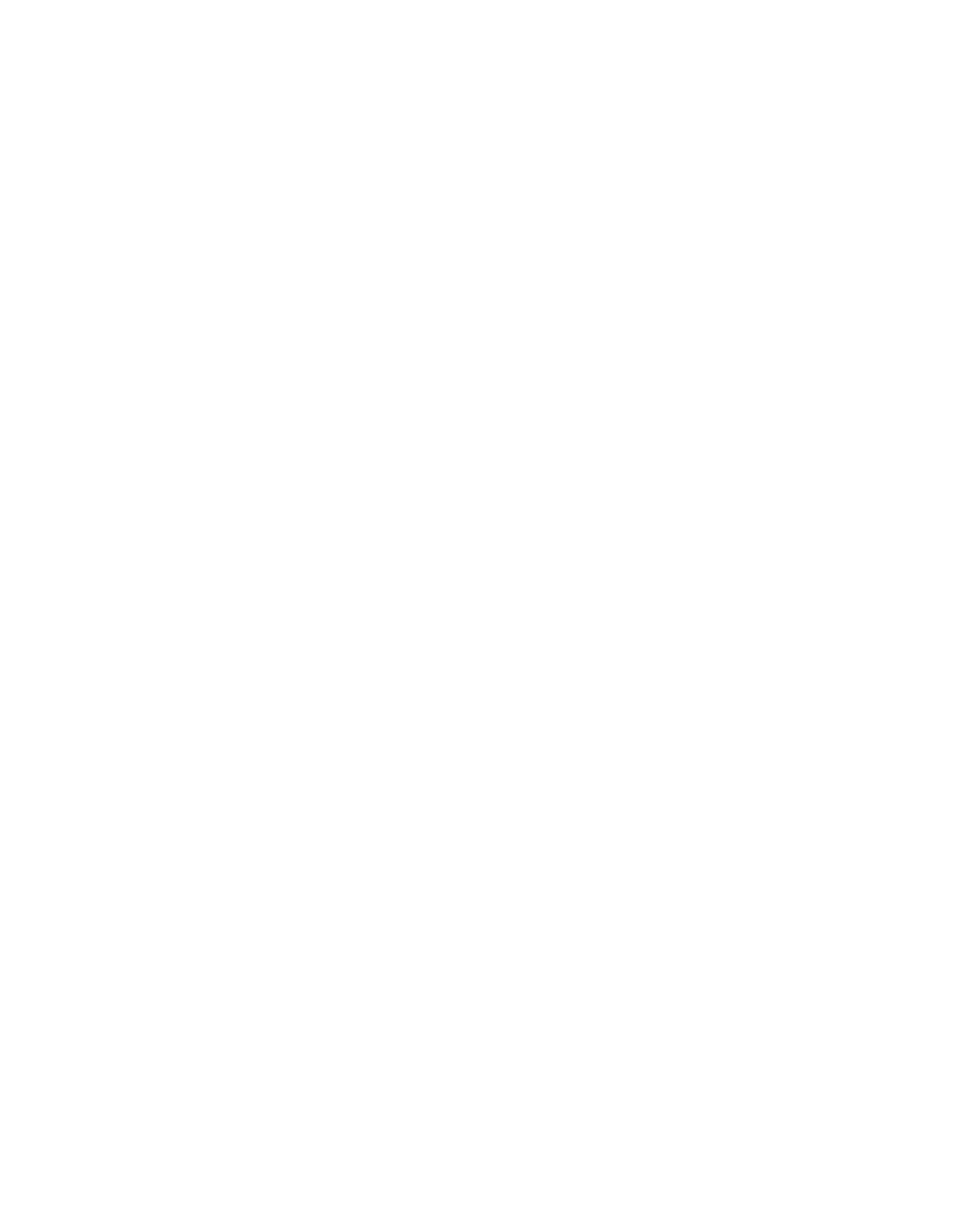 Potential for inclusion of death benefit proceeds on former employees in employers’ ordinary income
Pension Protection Act of 2006 added §101(j) to IRC which includes death benefit proceeds in excess of premiums paid into employer’s ordinary income EXCEPT:
When insured was an employee within 12 months prior to death
Key employees — directors or highly compensated individuals under §414(q) or §105(h)(5) (the top 35% rather than 25%)
Life insurance as employee benefit (e.g., financing deferred compensation arrangements, or post-retirement health insurance); when the beneficiaries are:
Family members of the insured
Trust established for the benefit of any such person 
Estate of the insured
Buy-sell arrangements: Death benefit proceeds are income tax-free when the policy is used to purchase an interest in the applicable policyholder/business from a qualifying key employee
101(j) requires notice and consent
Employer must file annual reporting form IRS Form 8925 with their tax return
44
Key person life insurance — Month 00, 2025
[Speaker Notes: The Pension Protection Act of 2006 created rules that are defined under IRC section 101(j) that can make death benefit proceeds in excess of premiums paid a taxable event for employers if the insured is no longer one of their employees. 

This is a movement on the part of Congress to eliminate the janitors’ insurance that I mentioned earlier. 

There are exceptions to this that continue to allow employer-owned life insurance (EOLI) to be a very viable and attractive business asset.

For example, death benefits paid under these circumstances would be exempt:

The death of someone that had been an employee within the last 12 months 

Key employees defined by sections 414 or 105

Fringe benefits where the proceeds benefit the employee’s heirs

The insurance is used to fund buy-sell plans]
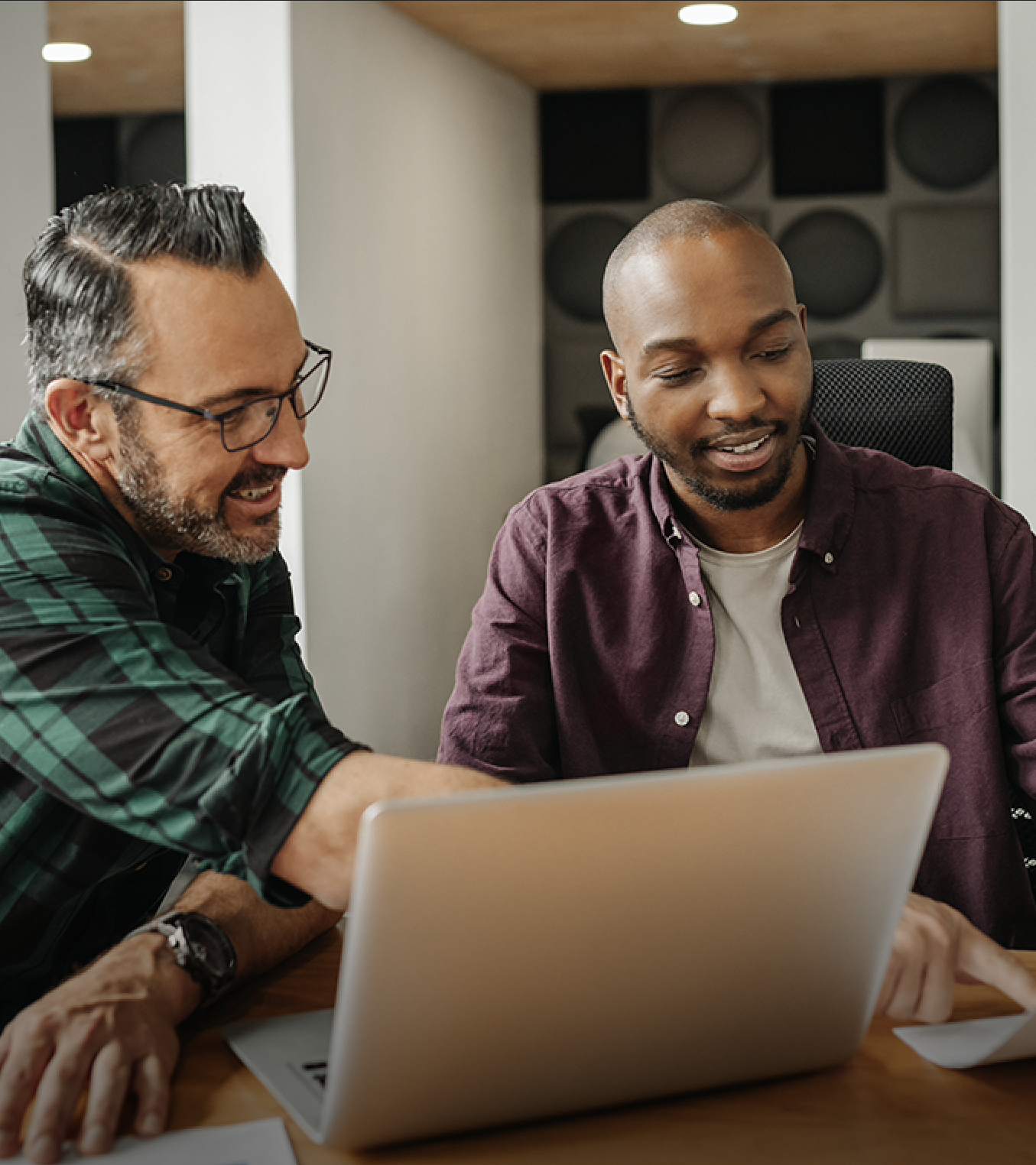 What is the impact of the 
EOLI best practices?
Employee must be informed in writing that 
The employer intends to insure their life 
The maximum amount for which they could be insured 
The employer will be the beneficiary of the death proceeds 

Written employee consent for the COLI purchase and post-termination continuation is required for exemption
45
Key person life insurance — Month 00, 2025
[Speaker Notes: There are some steps that have to be followed for these exemptions to be effective.

First of all, the employer has to confirm in writing to the employee three things:

That the company intends to insure his or her life
The maximum amount of insurance the employer would carry on his or her life
That the employer will be the beneficiary of the death proceeds (when in fact that is the case)

Second, the employer has to get a signed consent from the employee for the purchase as well as the right to keep the insurance in effect after he or she terminates from the company.]
Estate tax implications
Death benefits on controlling shareholders and partners received by the business may not be included in the taxable estate, per se
However, the value of the business for estate tax purposes may reflect the insurance proceeds, resulting in a proportional interest included in the decedent’s estate
Connelly Supreme Court Decision
Note the value of the business may be reduced to reflect the loss of the key person/owner
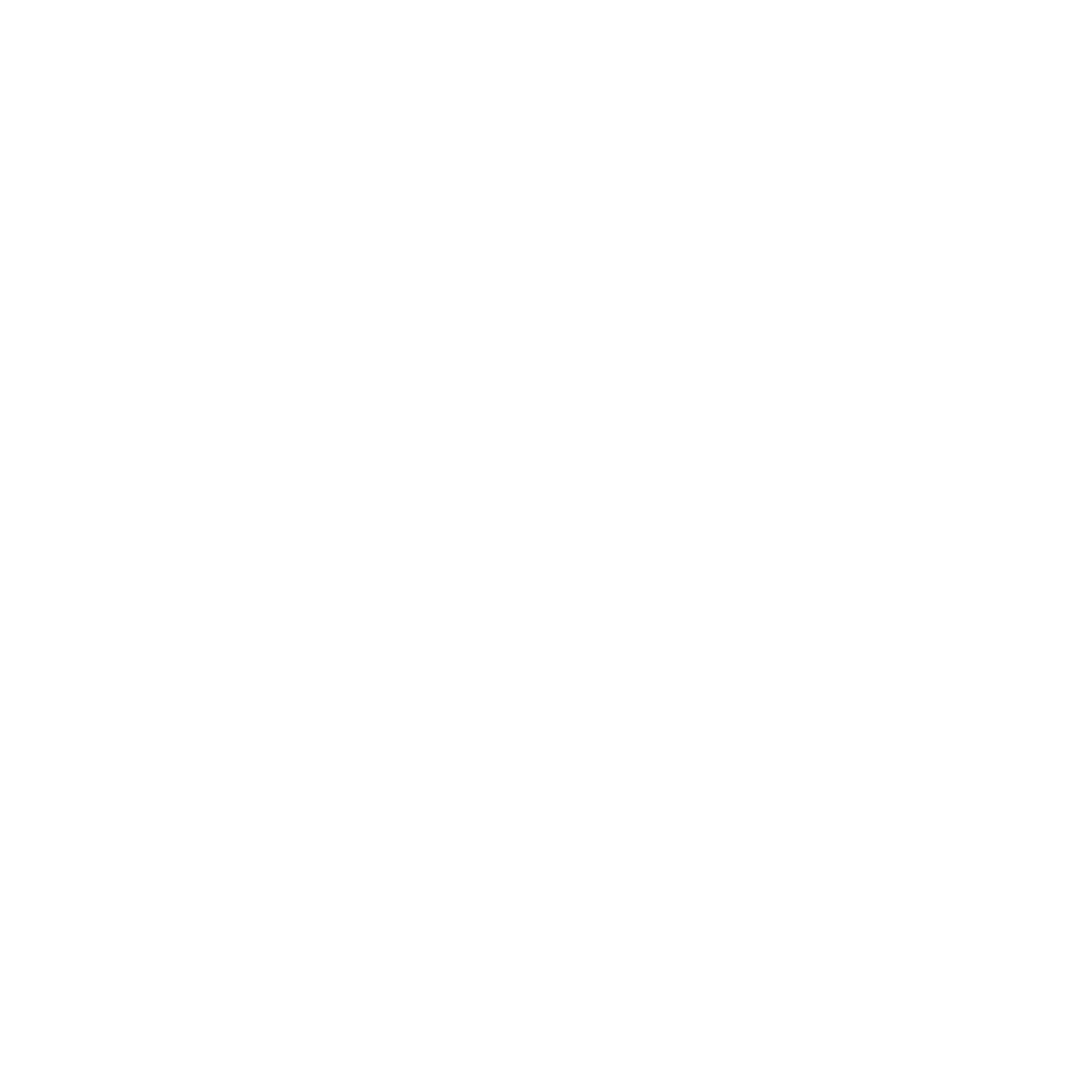 46
Key person life insurance — Month 00, 2025
[Speaker Notes: The death benefits paid to the business are not included in the estate of deceased controlling shareholders or partners.

BUT, the piece of the business owned by the decedent is included in his or her estate and of course the infusion of cash from the life insurance policy would increase the value of that pie.

Keep in mind though that the death of the key person or owner typically reduces the value of the business for all of the reasons that we covered when we talked about key person valuation earlier.]
Estate tax implications (cont’d)
The Connelly decision
Connelly held a corporation’s obligation to redeem a deceased shareholder’s shares is not a liability that reduces the corporation’s value for estate tax purposes
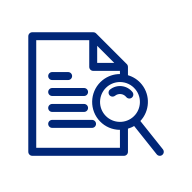 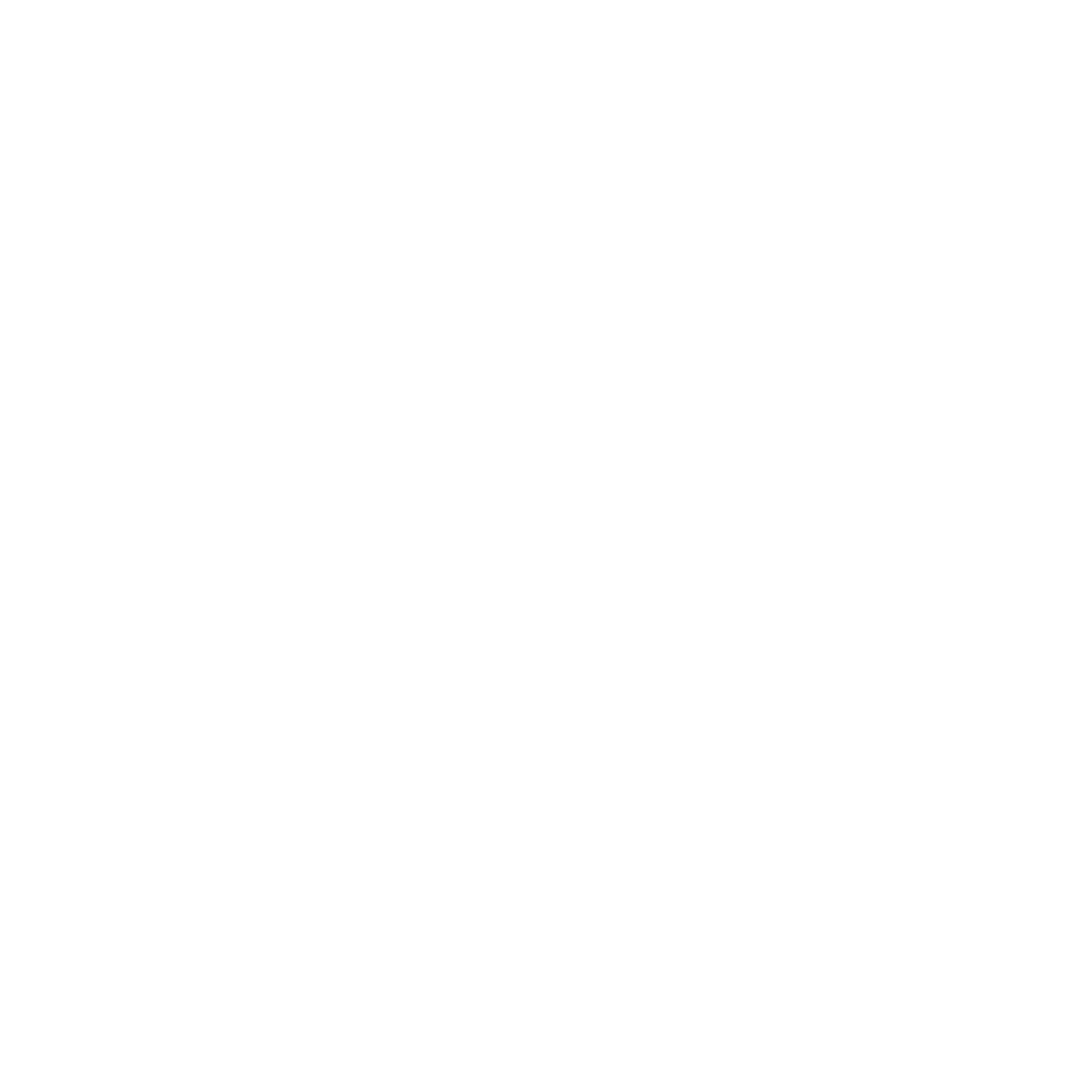 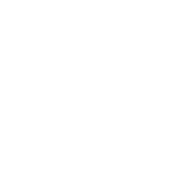 Prior cases held a redemption agreement created an obligation that offsets the life insurance proceeds received by a business that is used to redeem a deceased’s interest in the business
Businesses with existing entity redemption arrangements should review their arrangements
Life insurance proceeds used to redeem the decedent’s shares were included in the value of those shares for estate tax purposes
47
Key person life insurance — Month 00, 2025
[Speaker Notes: The Connelly decision by the Supreme Court stated that a corporation's obligation to redeem a deceased shareholder's shares does not reduce the corporation's value for estate tax purposes. This means that life insurance proceeds used for redemption are included in the value of the shares for estate tax purposes. Prior cases allowed for the removal of the death benefit from the company's valuation, but businesses with existing entity redemption arrangements should now review their arrangements.

Original Content:
The Supreme Court’s Connelly Decision
A gamechanger for insurance funded entity redemption buy-sell arrangements
On June 6, 2024, the Supreme Court unanimously held in Connelly[1] that a corporation’s obligation to redeem a deceased shareholder’s shares is not a liability that reduces the corporation’s value for estate tax purposes. Therefore, the corporation’s receipt of life insurance proceeds that were used to redeem the decedent’s shares were included in the value of those shares for estate tax purposes.
Prior cases held a redemption agreement created an obligation that offsets the life insurance proceeds received by a business that is used to redeem a deceased’s interest in the business.[2] Entity redemption agreements allowed a business to own life insurance to redeem an ownership interest while removing the death benefit from the company’s valuation for estate tax purposes. However, given Connelly, businesses with existing entity redemption arrangements that are funded with company owned life insurance should review their arrangements.]
Estate tax implications (cont’d)
The Connelly decision
Key person life insurance
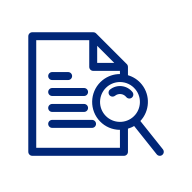 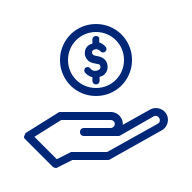 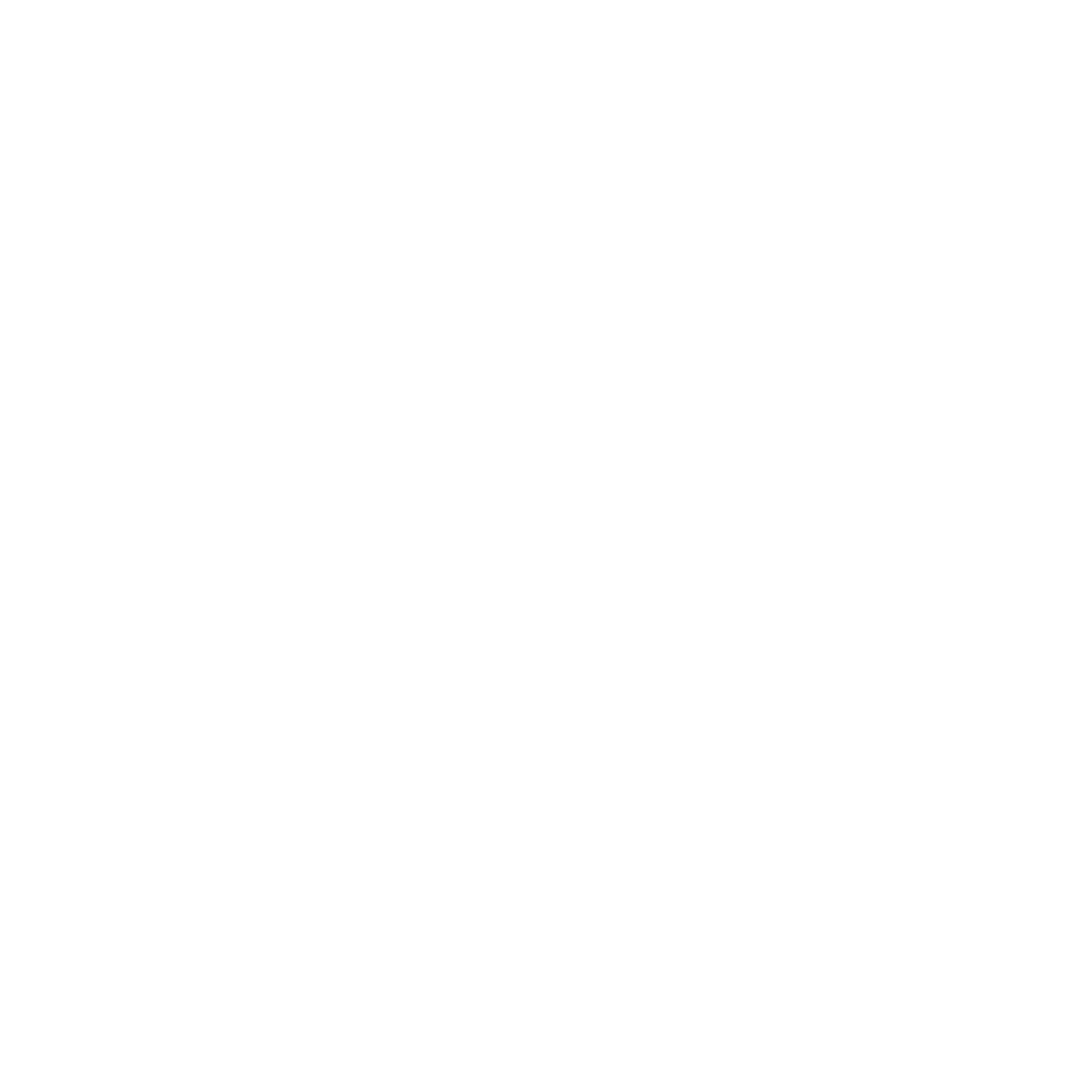 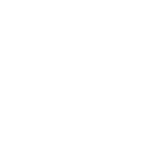 Is the insured a business owner or non-owner key employee?
What will the death benefit be used for and how long will cash stay in the business?
Is policy informally funding a nonqualified deferred compensation plan?
Company-owned key person life insurance policies may impact business valuations
48
Key person life insurance — Month 00, 2025
[Speaker Notes: Business owners should consider the impact of company owned key person life insurance policies on their business valuations. Alternative ownership options may be considered, especially for policies insuring business owners. For non-owner key employee insurance, the value of the business may include insurance proceeds for a short period of time.


Original Content:
Key person life insurance
Business owners should consider how company owned key person life insurance policies may impact their business valuations. Under Connelly and Treasury Regulation § 20.2031-2(f), insurance proceeds received by the business would increase the business value for estate tax purposes. Where feasible, business owners may consider alternative ownership options for key person life insurance instead of having the policy owned by the business, especially for key person life insurance insuring the business owners. For company owned life insurance insuring a non-owner key employee, if the insurance proceeds will be spent to hire a replacement and/or to pay expenses, there may be a relatively short period of time where the value of the business would include the insurance proceeds.]
The transfer for value rule
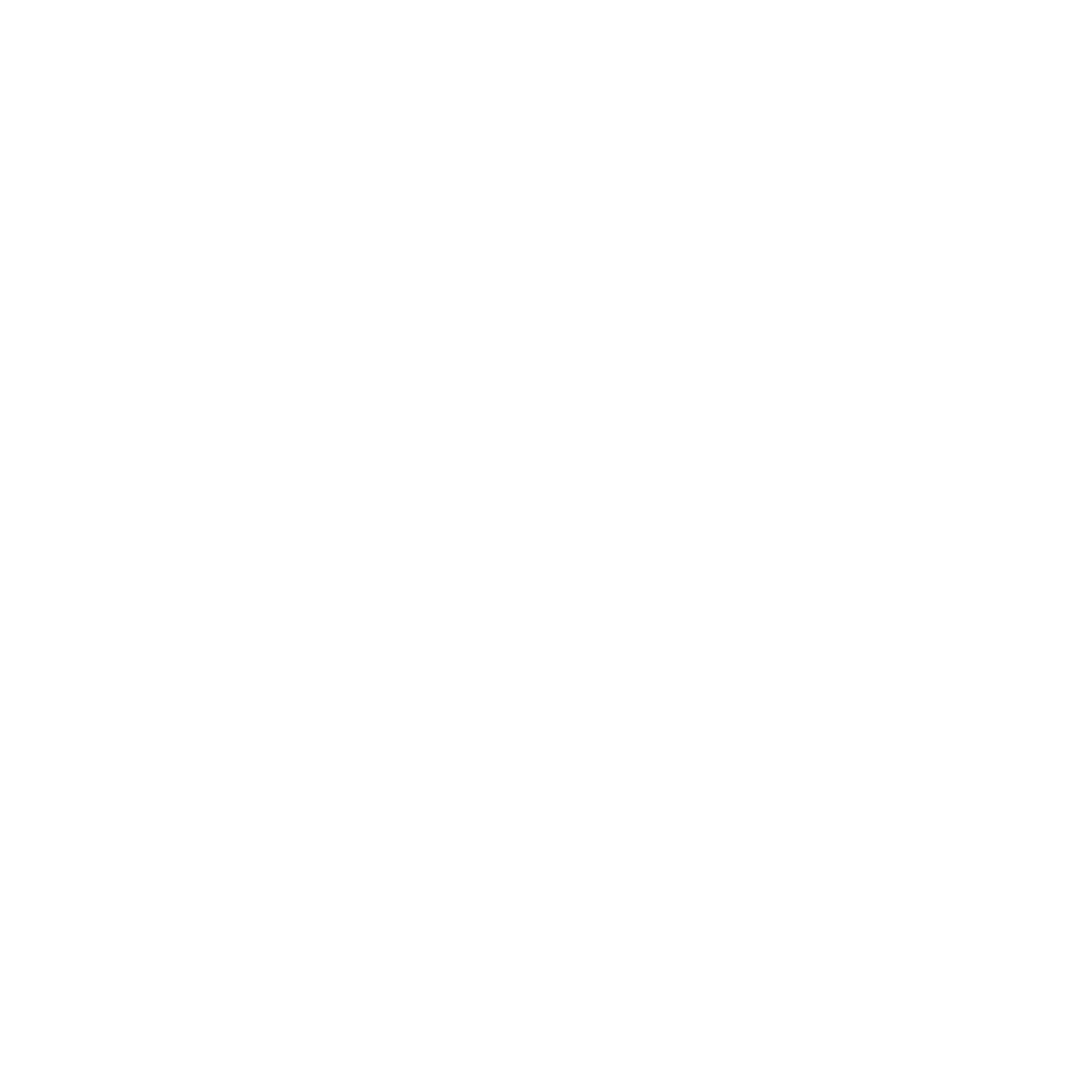 If a policy is sold at the executive’s termination, death benefit proceeds to the new owner are taxable to the extent it exceeds consideration plus subsequent premiums paid
Exceptions exist when the purchaser is:
The insured
A partner of the insured
A partnership in which the insured is a partner
A corporation in which the insured is either a shareholder or officer
Trusts that purchase COLI from the former employer of the grantor should be defective trusts for income tax purposes to meet the transfer for value (TFV) exemptions
I.e., defective trusts are treated as being the same person as the grantor for income tax purposes
49
Key person life insurance — Month 00, 2025
[Speaker Notes: There are times when the business no longer needs the life insurance coverage on the key person and either the key person or someone else may want to buy the policy.
Transfers could trigger the transfer for value rule under section 101 which says the death benefit proceeds in excess of the consideration plus subsequent premiums paid would be treated as ordinary taxable income to the new owner. 
This rule was created to hurt the effectiveness of wagering on people’s lives, it wasn’t meant to prevent getting life insurance into the hands of people that really needed it.
As a result, there are some pretty common-sense exceptions to the transfer for value rule, such as:

When the insured buys the policy
When a partner of the insured or a partnership to which the insured is a partner buys the policy
When a corporation that the insured is either a shareholder or officer buys the policy

There’s another exception that can be somewhat confusing to read. The basic meaning of this exception is that if the company goes through a restructuring or reorganization and a new company is created as a result, that avoids the transfer for value rule, too.
When the employee sets a up a trust and the trust buys the policy from the company, it needs to be treated as a grantor trust for income tax purposes. 
Grantor trusts are treated as being one and the same as the grantor for income tax purposes so the trust buying the policy is tantamount to the employee buying the policy as far as income taxes are concerned.
You could have the employee buy the policy and turn around and give it to the trust, but that exposes the death benefit to inclusion in the employee’s estate for three years from the date of the gift. It’s typically a good idea to avoid that possibility by having the trust buy the policy directly.]
5
Implementation
50
Key person life insurance — Month 00, 2025
Questions to ask business owners
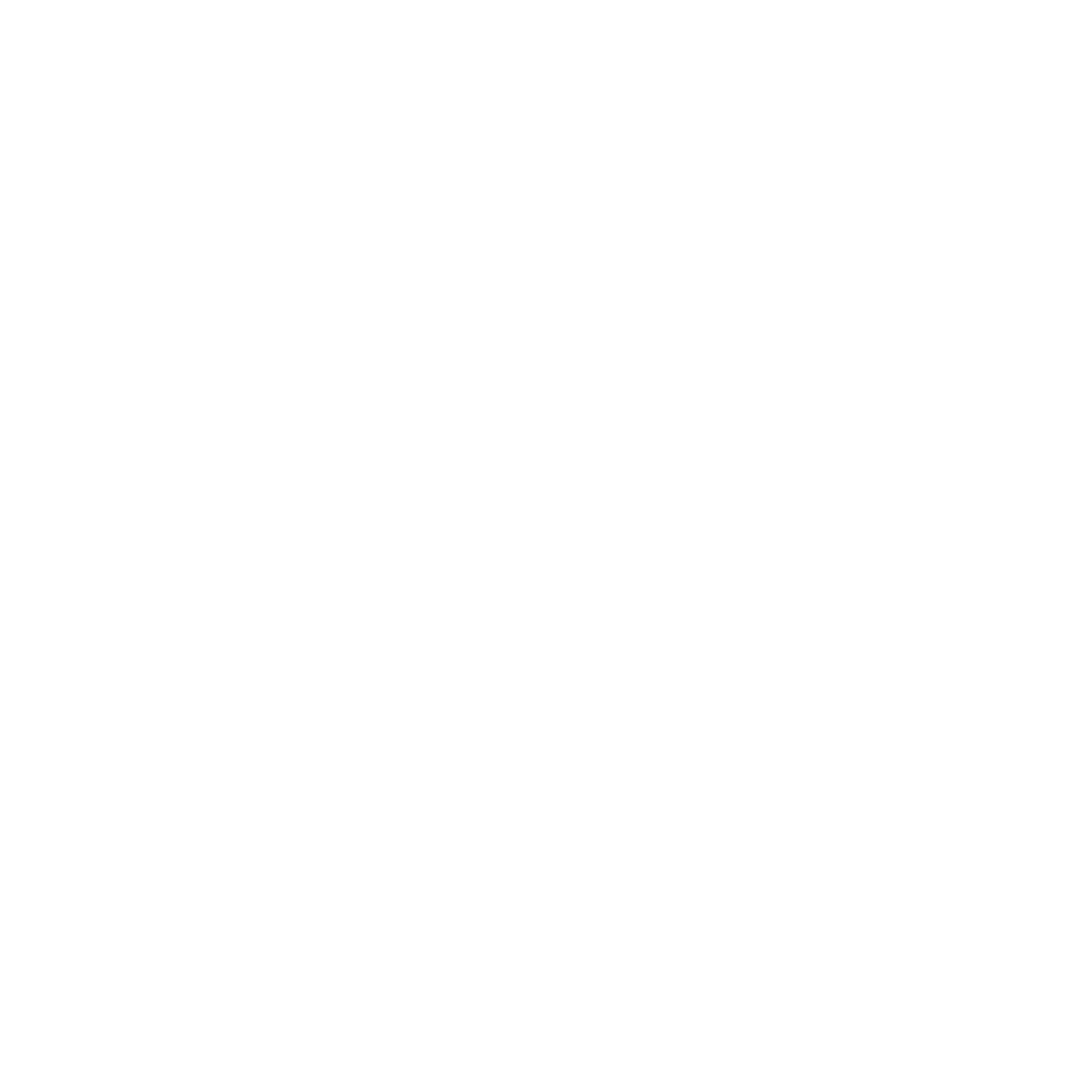 Do you have someone with special skills or client relationships?
For a professional firm (physicians, attorneys, etc.) is there an anchor for a specialty area for the firm? (e.g., energy law, cardiology)
How much would it cost you to replace your best people?
Recruiting costs
Sign-on bonuses
Training costs
Missed opportunities
Lost profits due to lack of experience
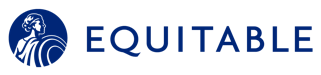 51
Key person life insurance — Month 00, 2025
[Speaker Notes: A good place to start is by asking some questions to identify who the key people are and then the types of costs that may be involved if they’re needed to be replaced.

When the business owner starts adding up these costs in their heads, they will begin to conclude this is an issue they need to take seriously.

Incidentally, these questions may help formulate some ideas about developing compensation and benefit plans, as well.]
More questions to ask business owners
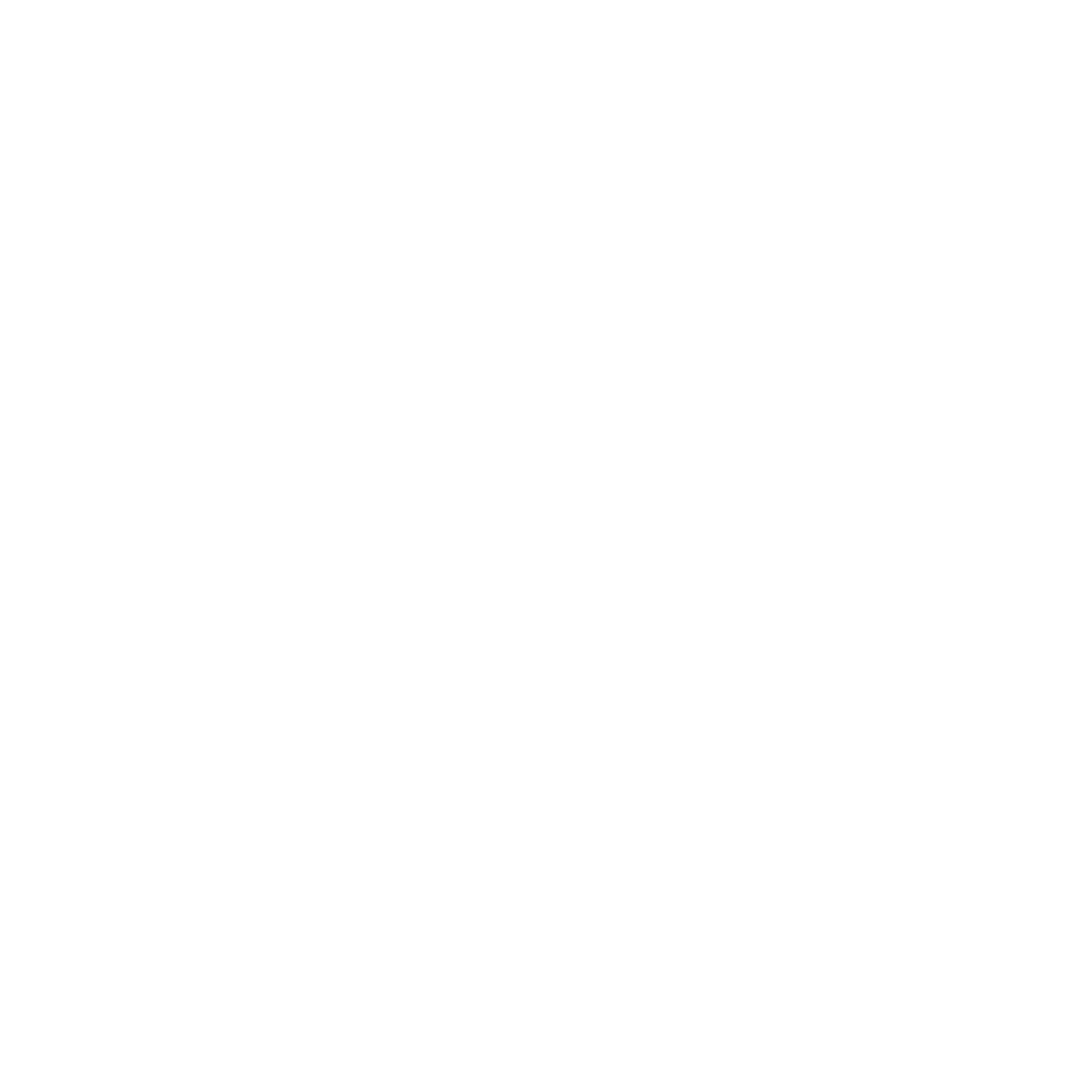 How much would the value of your business decline if one of them died? 
Would it be worth at least 1% of your sales to protect the other 99%?
Do you want your business to die when you do?
What would your family do for income if your business died?
How will your business loans be repaid?
52
Key person life insurance — Month 00, 2025
[Speaker Notes: Here are some more questions that business owners need to consider.

They relate more directly to them and their families.]
Implementation steps
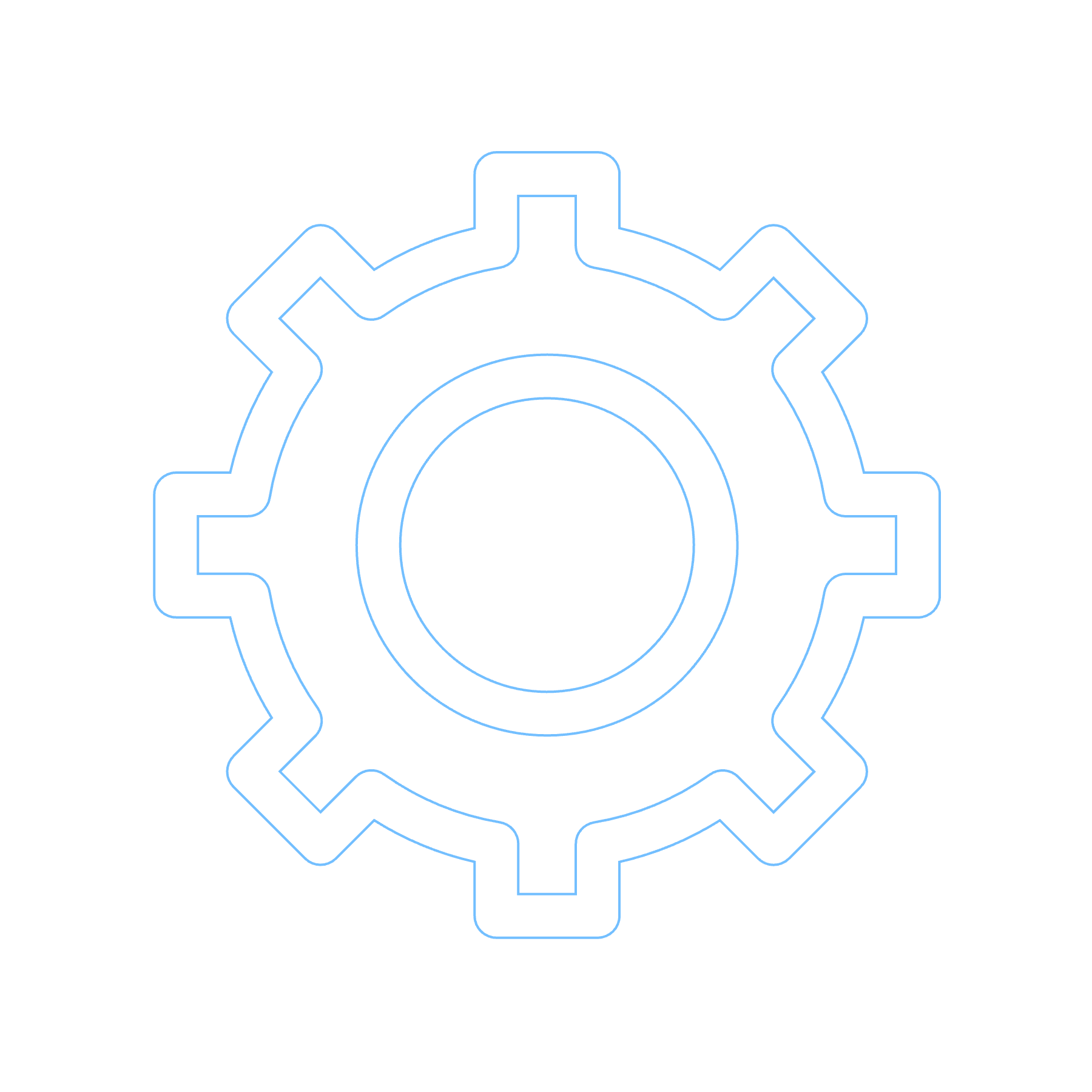 53
Key person life insurance — Month 00, 2025
[Speaker Notes: Once the commitment has been made to start a key person life insurance program, these steps need to be completed:

Identify who the key people to be insured are, what their roles in the company are and how their loss will impact the business.

Gather information necessary – and what information will depend on how they impact the business – to estimate their value to the business.

The company’s Board of Directors will need to pass a resolution authorizing the purchase of life insurance on the key employees.

The employees to be covered each need to sign the proper authorization for the company to buy and hold life insurance on them.



Once the proper authorizations are in place, an officer other than the insured should sign the applications.

The business will be the owner, beneficiary and premium payer for each policy.

The agent should write a cover letter to send to the underwriter with the applications explaining how the key person value was determined. 

This is an extremely important step and will save time and effort later if it is done properly.]
What to do if the key person terminates
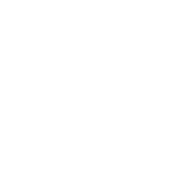 What happens when a key person:
Leaves
Gets fired
Retires
Possible options:
Keep the insurance until death (where permitted by state law) to:
Recoup premium costs 
Recoup replacement costs
Repurchase stock
Recoup benefit costs, e.g.,: 
Nonqualified deferred compensation 
Survivor income/salary continuation
Possible options (continued):
Transfer the policy to the insured
As taxable compensation or 
Sold for cash
Transfer of insured (does not avoid any gain recognition)
Surrender the policy
Settle the policy
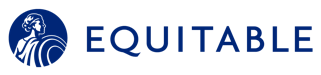 54
Key person life insurance — Month 00, 2025
[Speaker Notes: Part of on-going administration of the program unfortunately involves what can be done with the policy when a key person leaves.

I might suggest at this point that a strong executive compensation and benefit plan using some sort of golden handcuff can reduce how often this will be a problem.

But, key people do sometimes leave, regardless. 


The first and most obvious option is to keep the insurance.

Some states may have regulations on this, so you will want to consult with a qualified attorney that is familiar with the subject and make sure you know what is allowed where the business resides.

If the business holds the policy until death, they can use the death benefit proceeds to recoup costs from a number of sources such as:

The premiums they paid, 

Other key person needs – perhaps for a key person that is not eligible for affordable life insurance

Repurchase stock from a retired owner’s estate or perhaps from another owner

Benefit costs from benefit plans such as deferred compensation or salary continuation plans. 


Beyond holding onto the policy, the business could sell or bonus the policy to the insured or his or her trust

Another option I mentioned earlier is to use a transfer or substitution of insured rider, if it was included on the policy.

If the business is winding down, or otherwise doesn’t see the value in holding onto the insurance any longer, they could surrender the policy for any cash value or unearned premium or alternatively sell the policy to a viatical company.

Surrendering or settling the policy may be considered as a last resort for disposing of a valuable financial asset such as a life insurance policy. In either event, any gain in the policy would be taxable as ordinary income.


Again, the costs recovered could be directly tied to the insured or to another employee or owner.]
Important information
Equitable Advisors and its associates and affiliates do not provide tax or legal advice. You should consult with tax and legal professionals on these matters. All guarantees are based on the claims-paying ability of the insurance company. All examples are hypothetical illustrations and do not depict a particular life insurance policy, investment or other financial product. 
Equitable Advisors Financial Professionals offer securities through Equitable Advisors, LLC (member FINRA, SIPC) (Equitable Financial Advisors in MI & TN) and life insurance and annuities, including those issued by affiliates Equitable Financial Life Insurance Company (Equitable Financial) (NY, NY) and Equitable Financial Insurance Company of America (Equitable America), an AZ stock company with an administrative office located in Charlotte, NC, through Equitable Network, LLC (Equitable Network Insurance Agency of California in CA; Equitable Network Insurance Agency of Utah in UT; Equitable Network of Puerto Rico, Inc. in PR).
Life insurance products are issued by Equitable Financial Life Insurance Company (NY, NY) or Equitable Financial Life Insurance Company of America, an AZ stock company with an administrative office located in Charlotte, NC, and are co-distributed by Equitable Network, LLC (Equitable Network Insurance Agency of California in CA; Equitable Network Insurance Agency of Utah in UT; Equitable Network of Puerto Rico, Inc. in PR), and Equitable Distributors, LLC. Variable products are co-distributed by Equitable Advisors, LLC (member FINRA, SIPC) (Equitable Financial Advisors in MI & TN) and Equitable Distributors, LLC. When sold by New York state-based (i.e., domiciled) Equitable Advisors Financial Professionals, life insurance products are issued by Equitable Financial Life Insurance Company (NY, NY).
Equitable is the brand name of the retirement and protection subsidiaries of Equitable Holdings, Inc., including Equitable Financial Life Insurance Company (Equitable Financial) (NY, NY); Equitable Financial Life Insurance Company of America (Equitable America), an AZ stock company with an administrative office located in Charlotte, NC; and Equitable Distributors, LLC. Equitable Advisors is the brand name of Equitable Advisors, LLC (member FINRA, SIPC) (Equitable Financial Advisors in MI & TN). The obligations of Equitable Financial and Equitable America are backed solely by their claims-paying abilities.
Life insurance: • Is Not a Deposit of Any Bank • Is Not FDIC Insured • Is Not Insured by Any Federal Government Agency 
• Is Not Guaranteed by Any Bank or Savings Association • May Go Down in Value
© 2025 Equitable Holdings, Inc. All rights reserved. GE-7482928.1 (1/25) (Exp. 1/29)  l  G2817362
55
Key person life insurance — Month 00, 2025
[Speaker Notes: In closing, I’d like to thank you for the opportunity to be with you to discuss this topic. I hope this was useful to you. Before we adjourn, please note that READ SLIDE.

THANK YOU.]
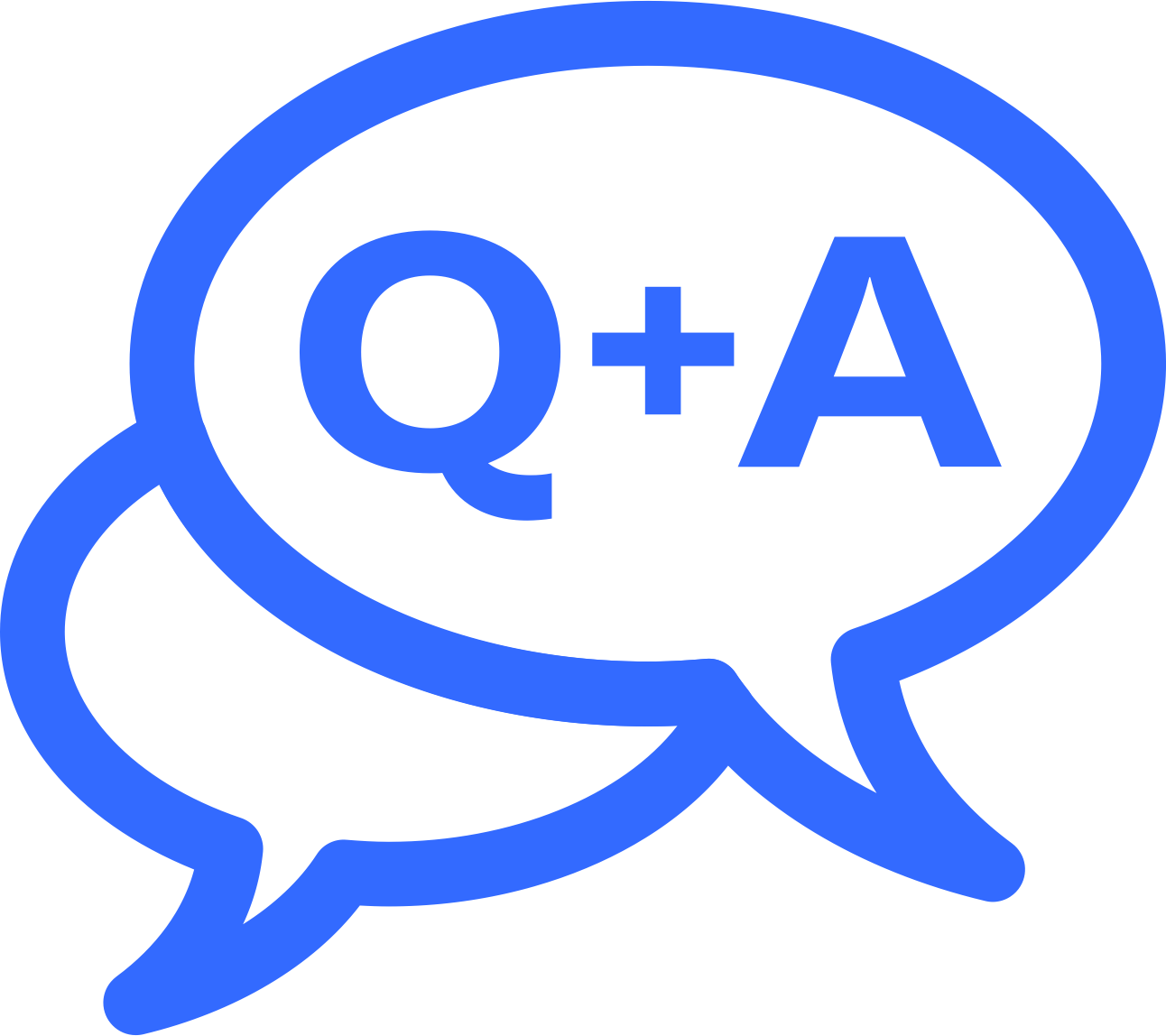 56
Thank you.